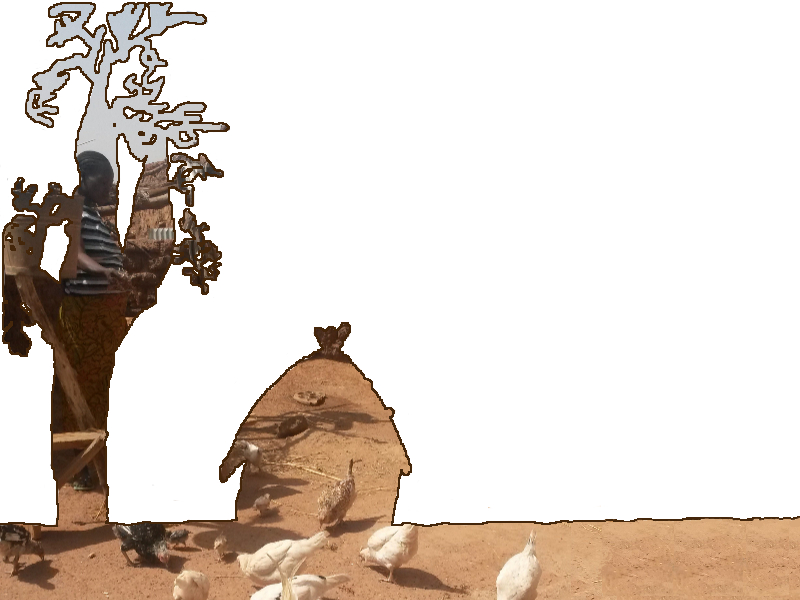 ASSEMBLÉE GÉNÉRALE
ÉCHANGE NORD SUD
49 rue Théophile Gautier 33110 LE BOUSCAT
5 Rue Marcel Bensac 33290 PAREMPUYRE
05 56 35 16 92 / 06 43 89 75 56
thocaven.cathy@orange.fr
http://www.everyoneweb.fr/echangenordsudgironde
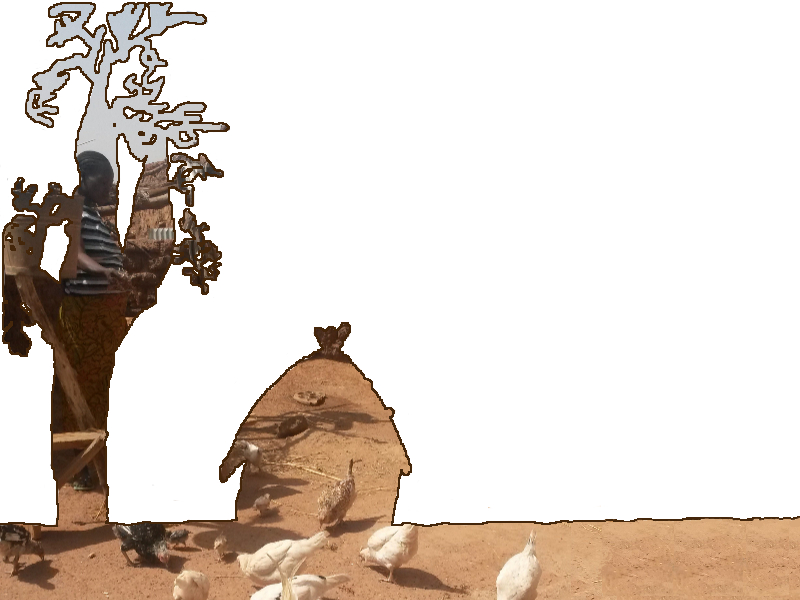 Rapport moral2015
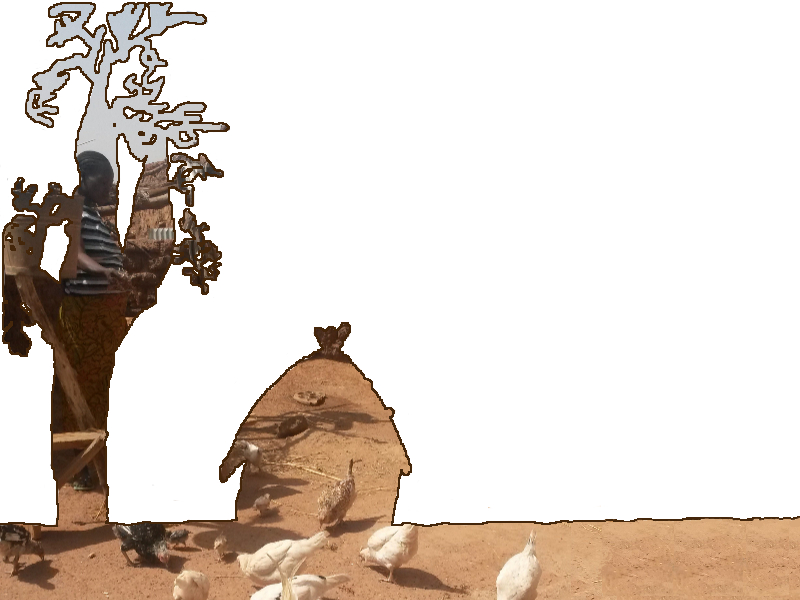 Rapport d’activités2015
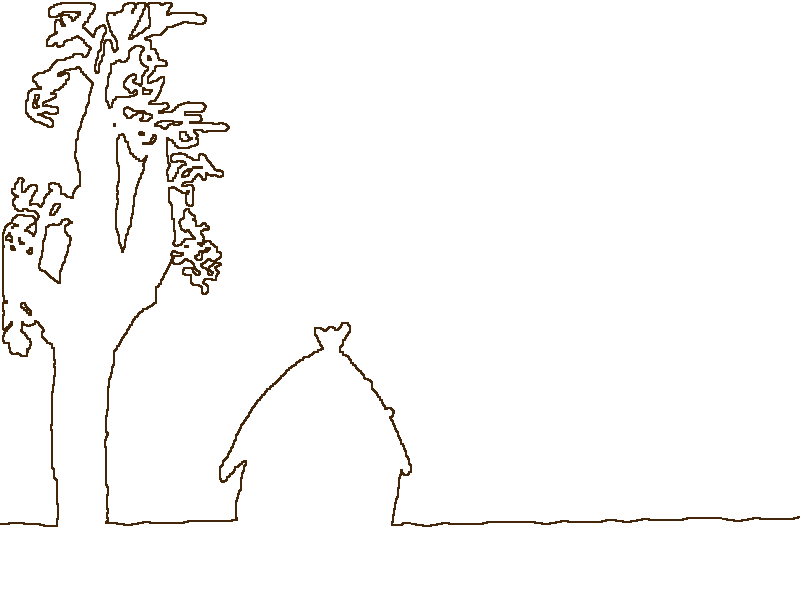 Gironde
Semaine du développement durable
Fête des jardins
Animations scolaires
Forums
Alimenterre
Echange Service civique
Eysines, Le Bouscat, Le Taillan
GIRONDE
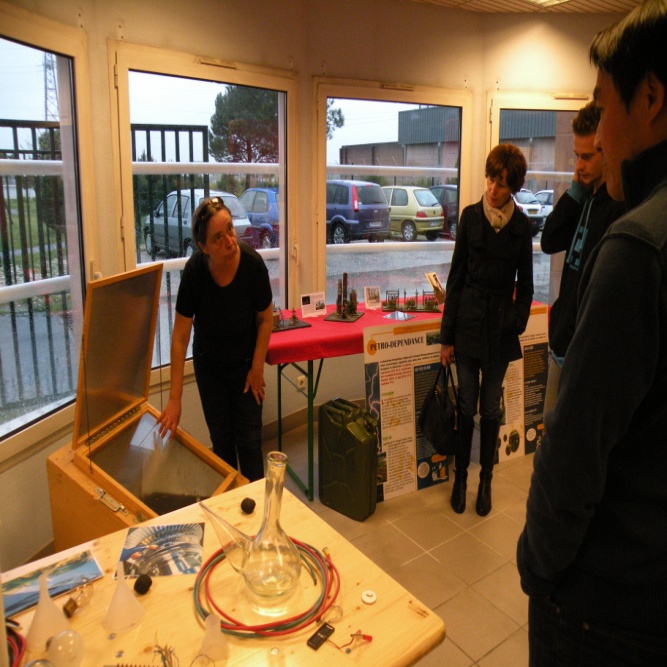 Semaine du 
Développement durable
Eysines
Animations 
	Poêles économes Fours solaires
	Pâtés végétaux
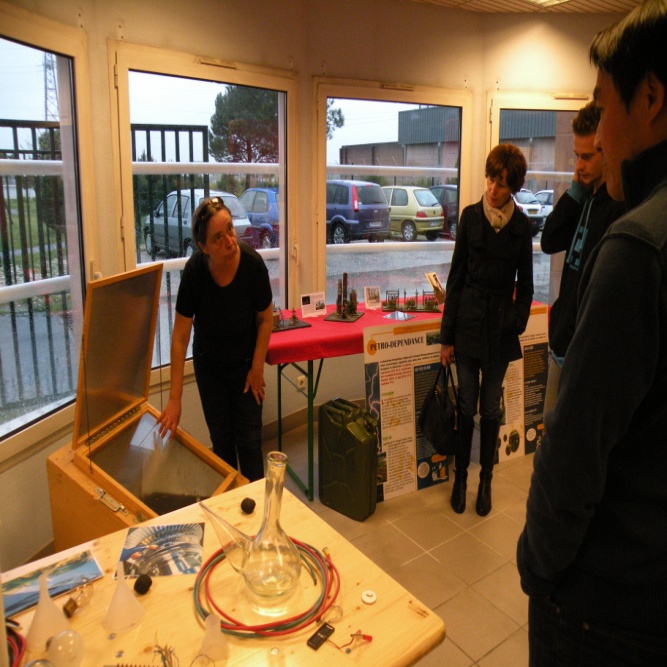 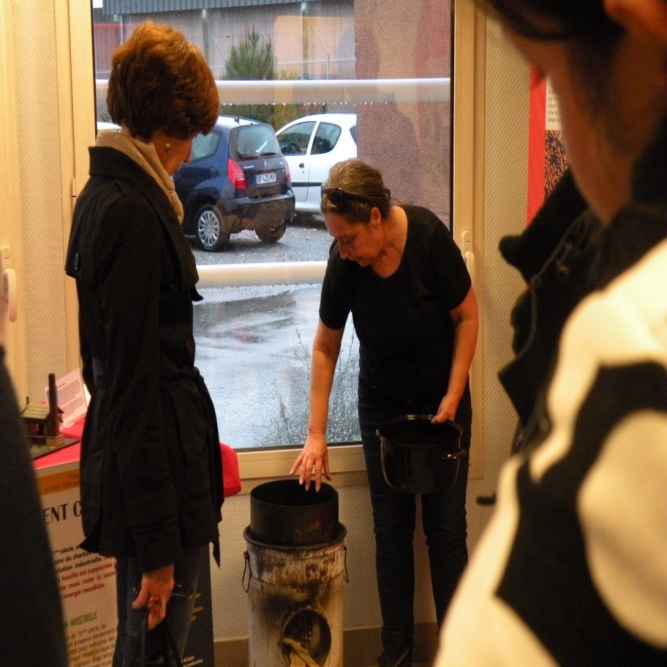 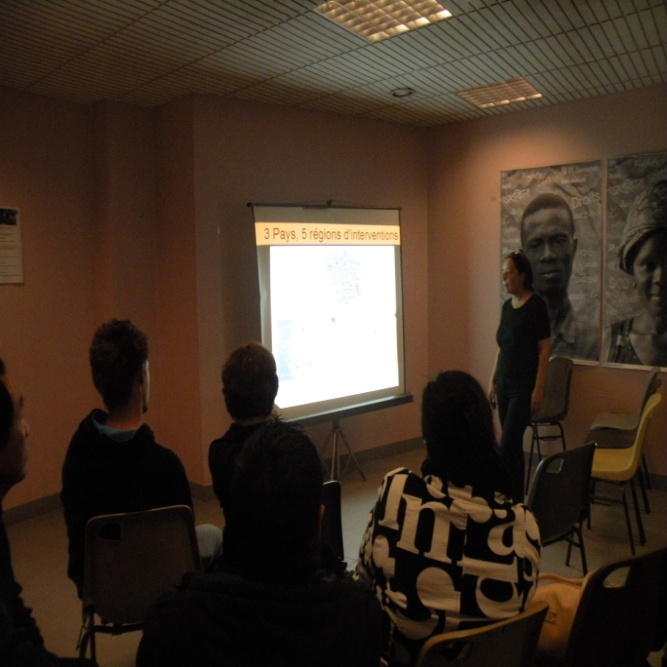 Le Bouscat
Animations 
	Déchets
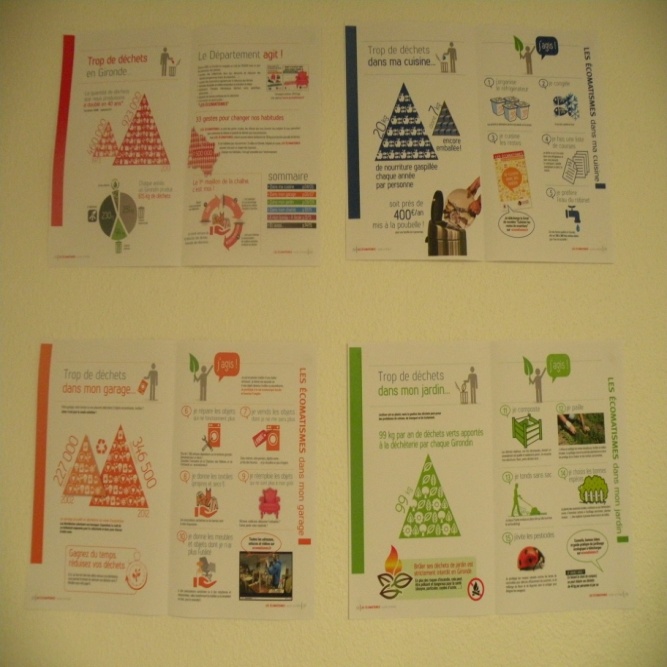 Le Taillan
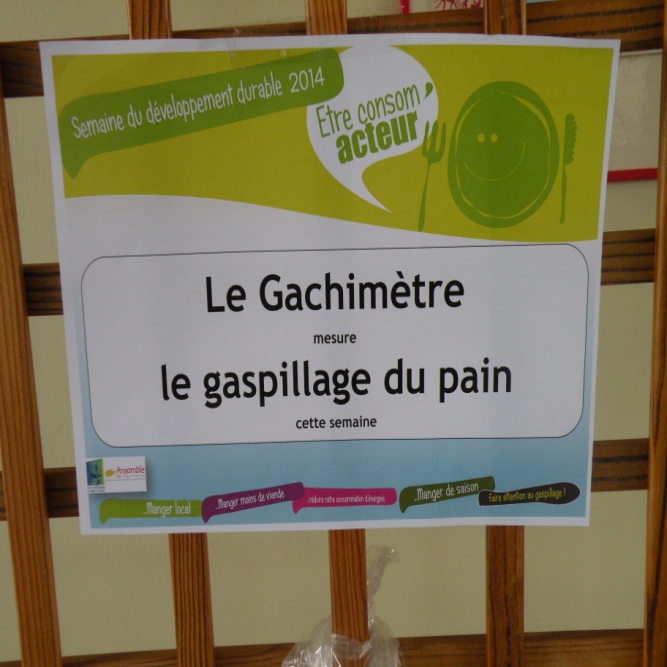 Animations scolaires 
	Gaspillage alimentaire
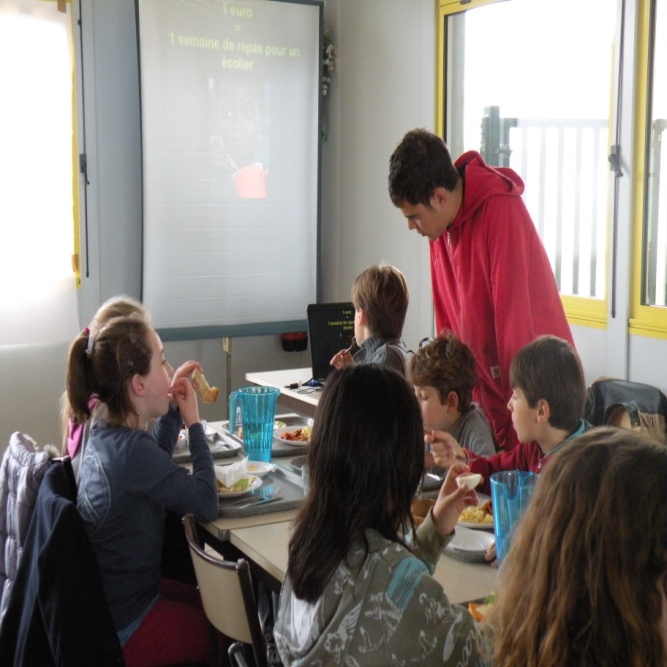 Le Bouscat, Parempuyre
GIRONDE
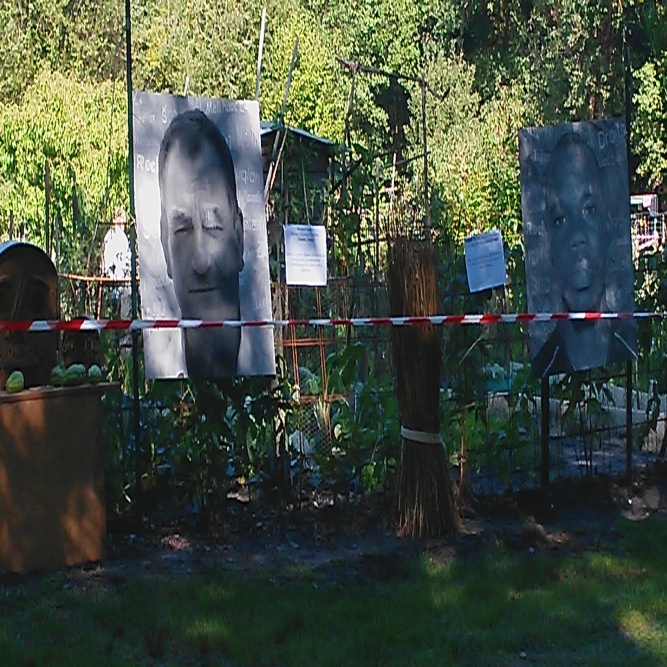 Fête  des  jardins
Le Bouscat
Animations 
	Poêles économes Fours solaires
	Pâtés végétaux
Vermicompost
Hôtels à instectes
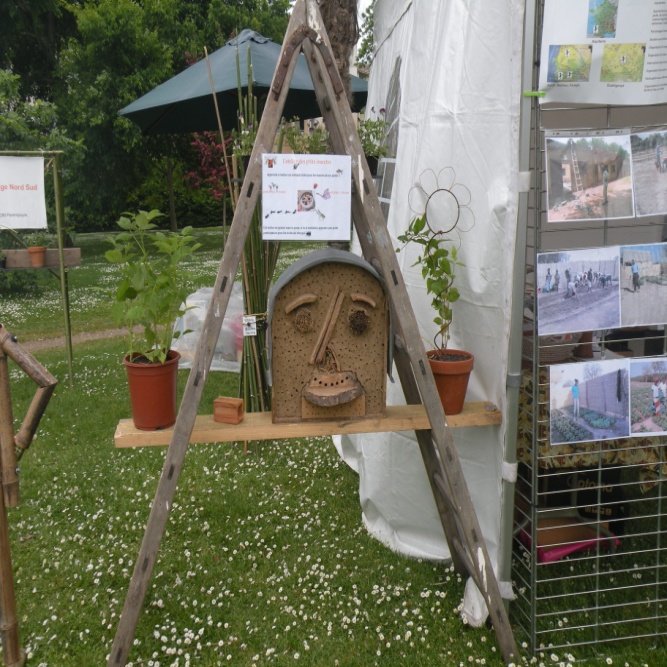 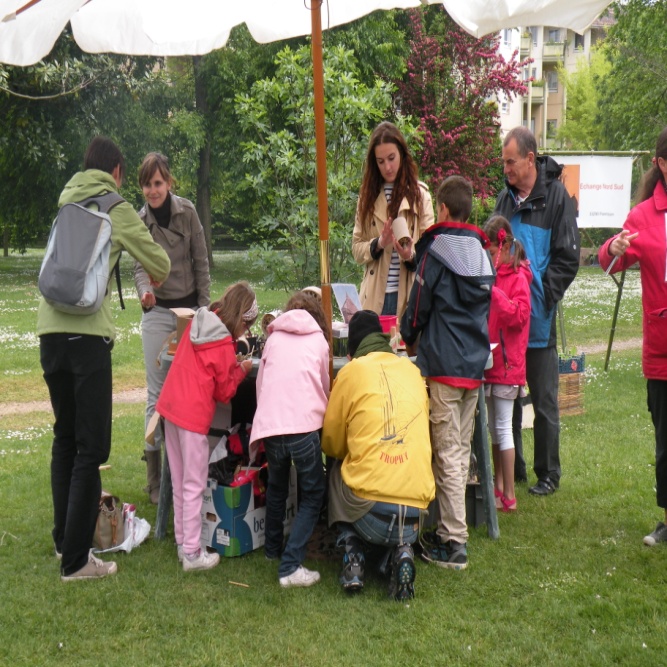 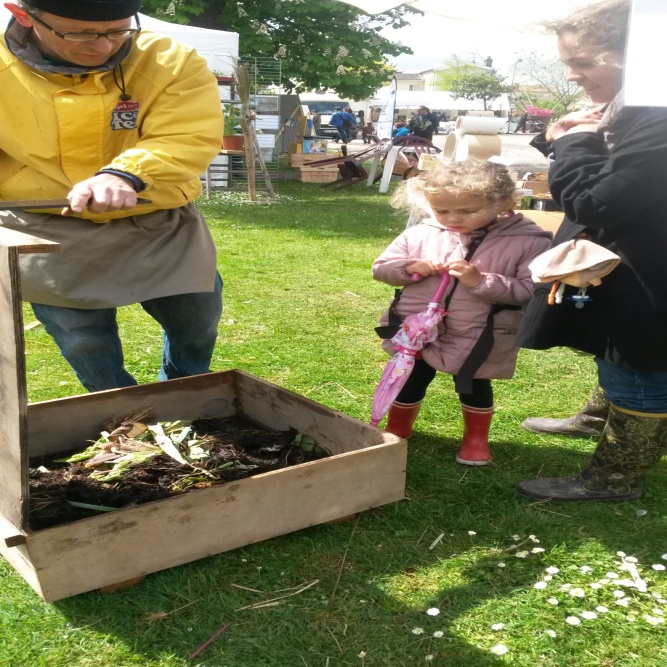 Parempuyre
Animations 
	Exposition de légumes
	Épouvantails
Ateliers bonhommes en légumes
Prends-en de la graine
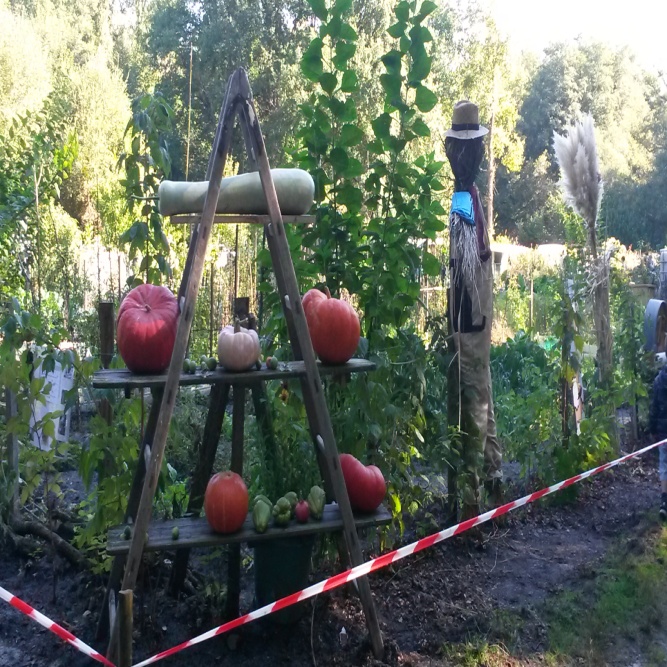 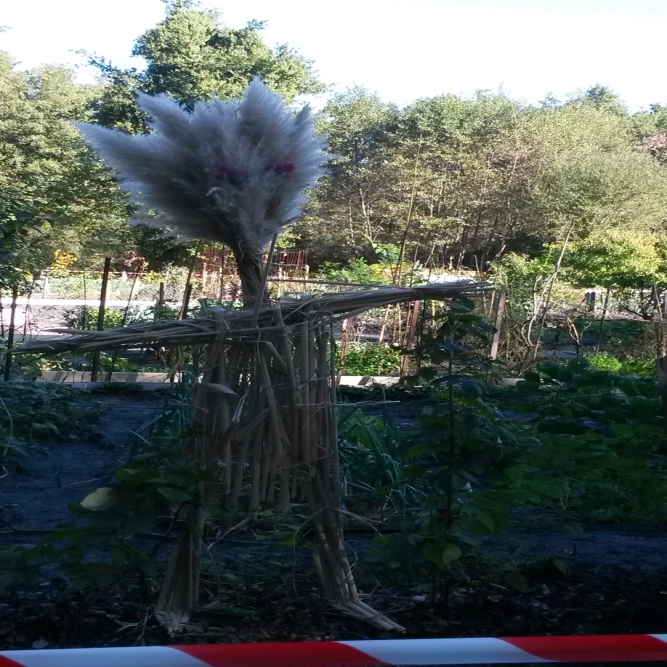 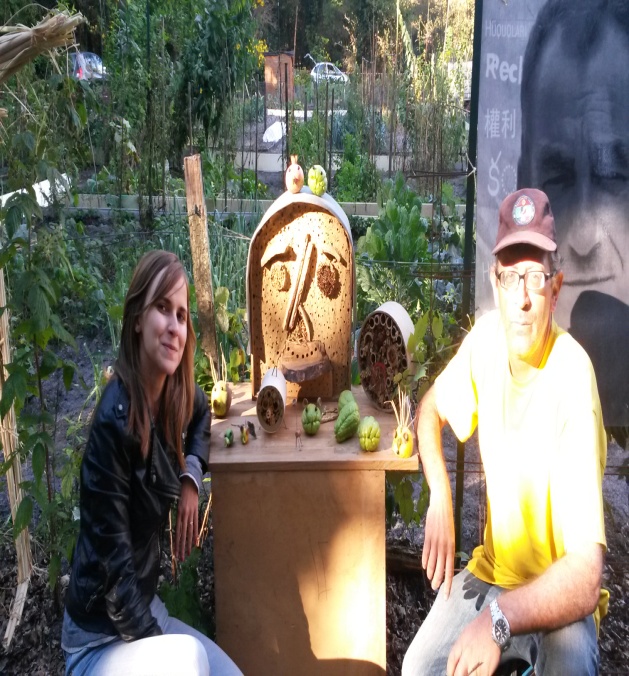 Arsac, Bordeaux, Parempuyre, Pugnac, Reignac, Le Taillan, Bègles
GIRONDE
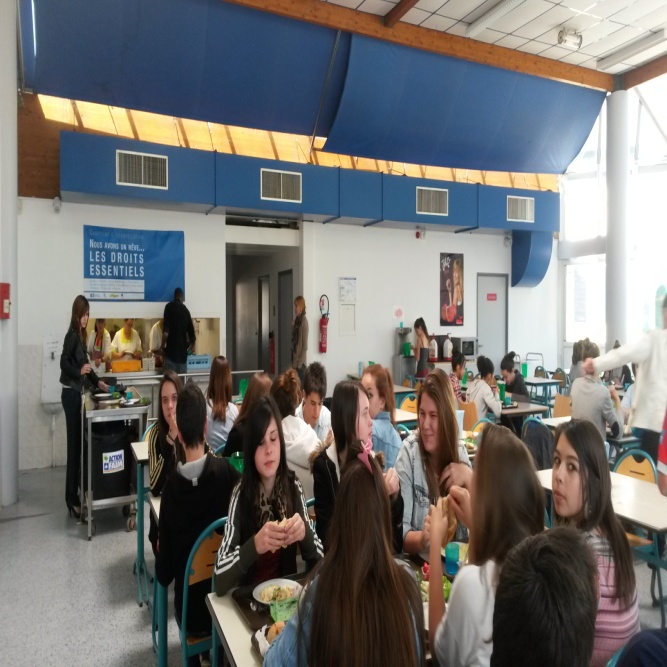 Animations scolaires
Arsac
Animation « Les droits essentiels »
	Formation ambassadrices ENS
	Projection de documentaire
	Jeu de la ficelle
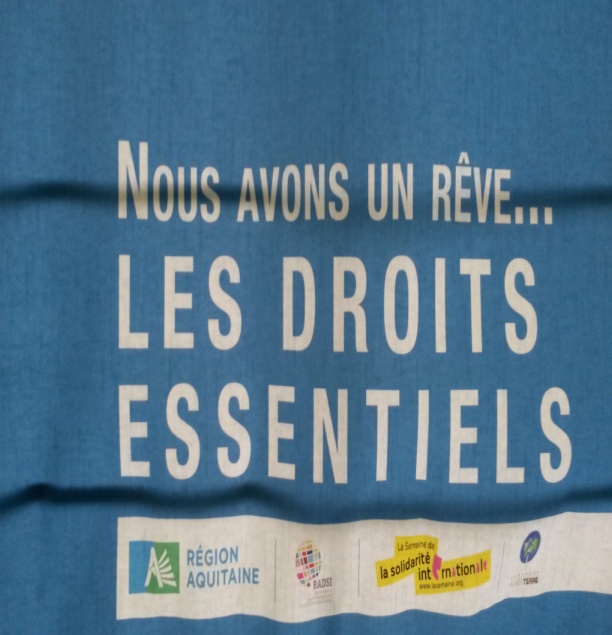 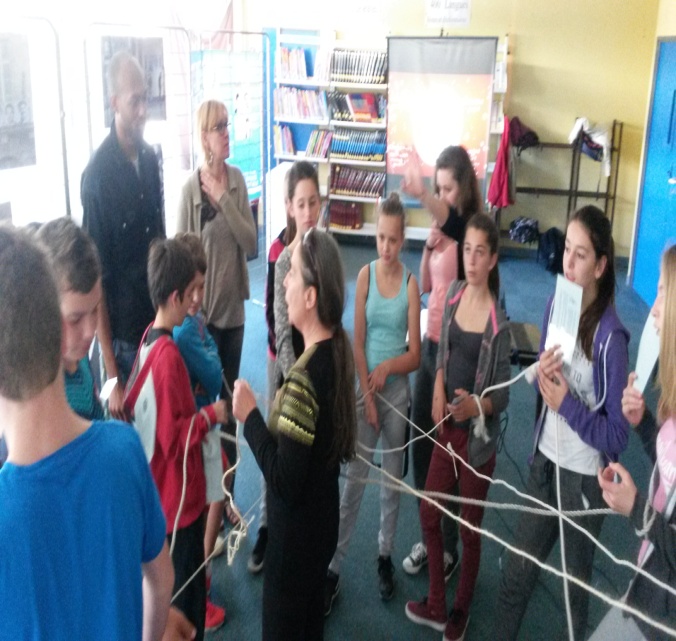 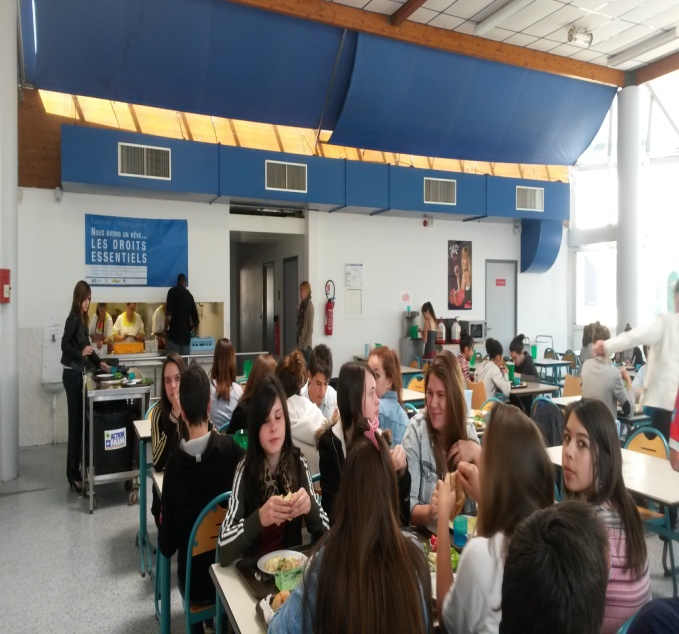 Bordeaux
Animations péri-éducatives :
« Citoyens d’un même monde ? »
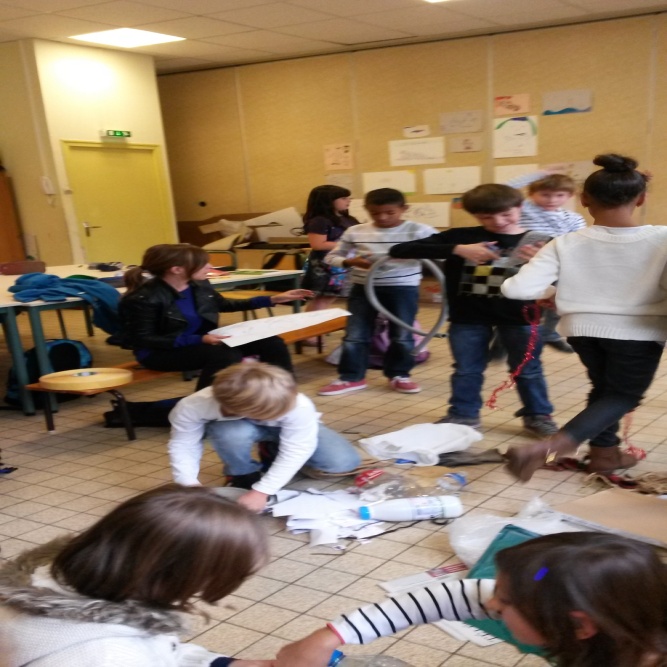 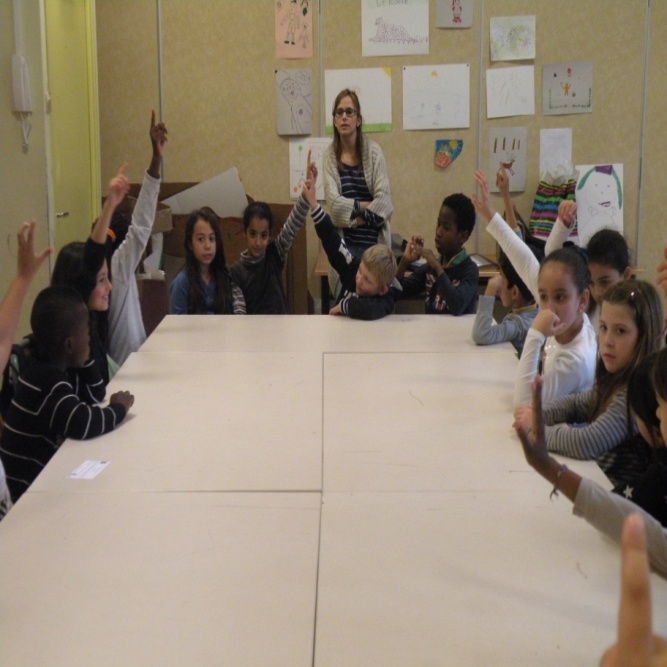 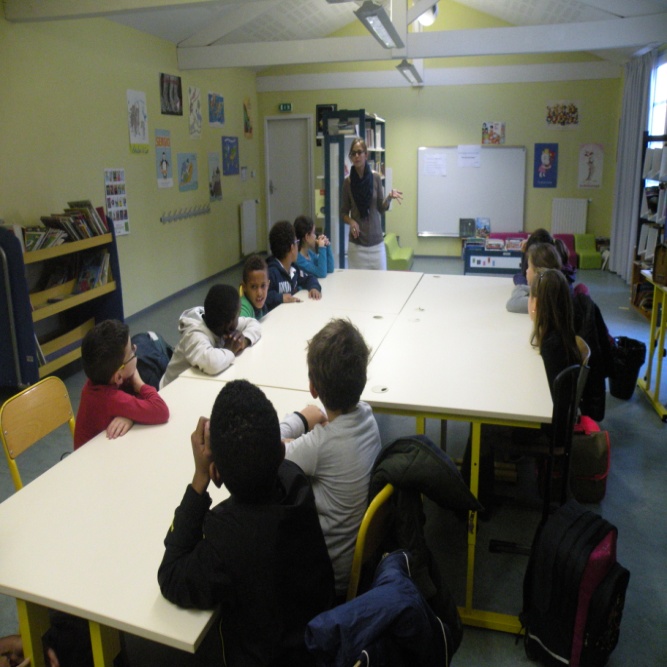 Parempuyre
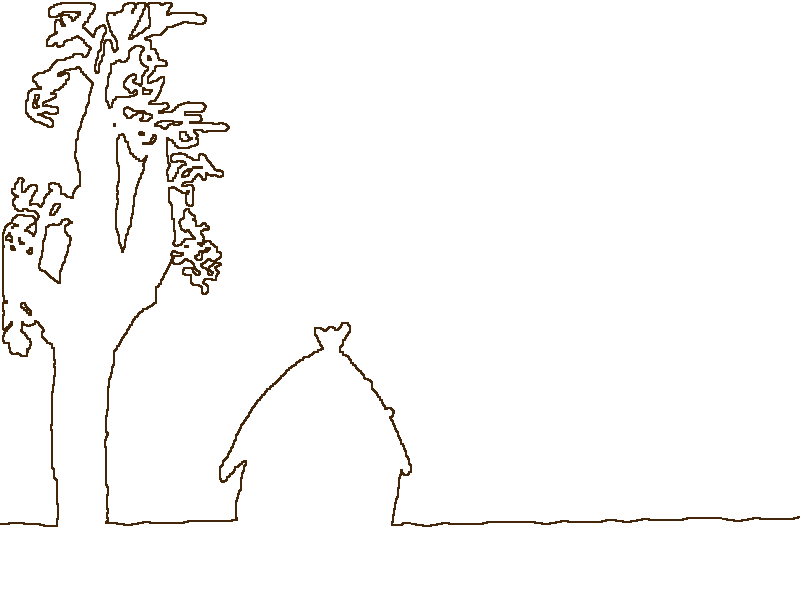 Animations
	Les gouters solidaires
	Un challenge potager scolaire
	APC jardinage
	Environnement de l’écolier au Sénégal
	Journal voyageur
	Journal de l’école
Pugnac / Reignac
Animations
	Gaspillage alimentaire
	Conditions de travail au Sud, consommation au Nord
	Agriculture familiale
	Agriculture alternative
	Création d’un film
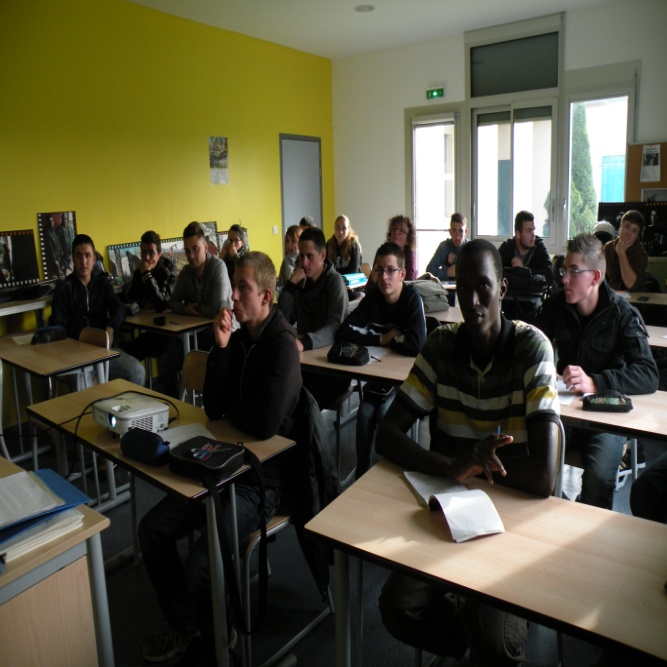 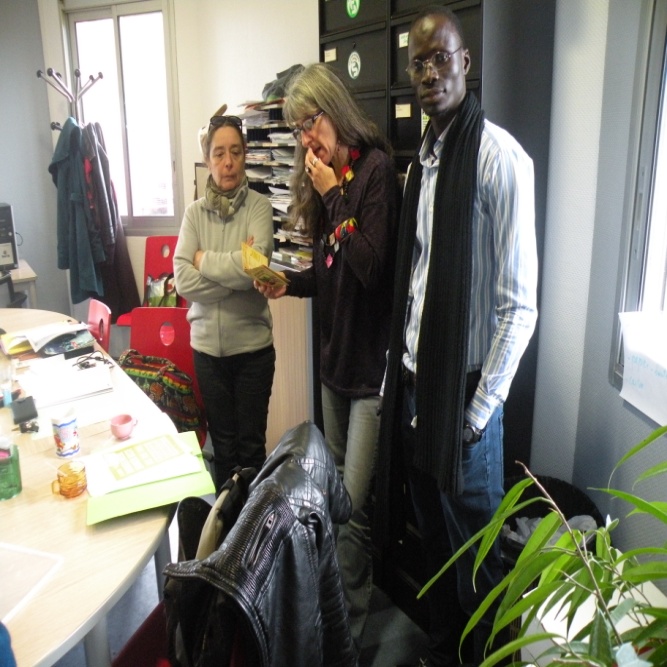 Le Taillan
Animations
	Gaspillage alimentaire
	Gachimètre du pain
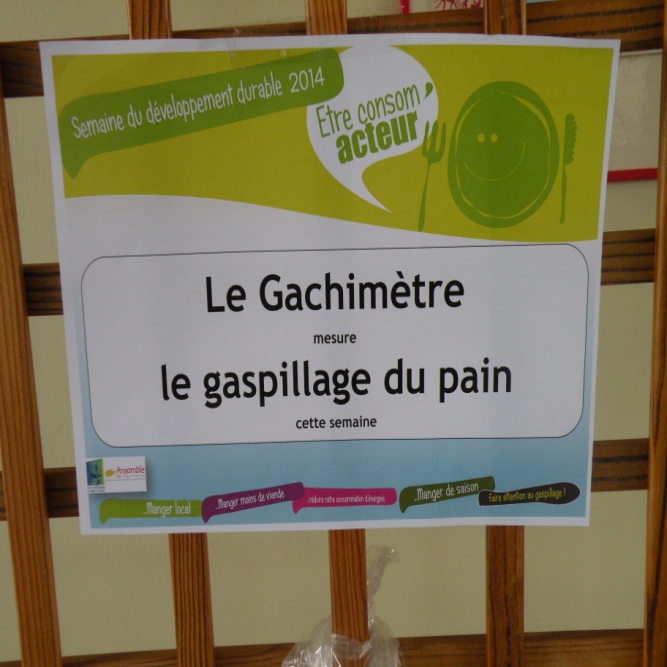 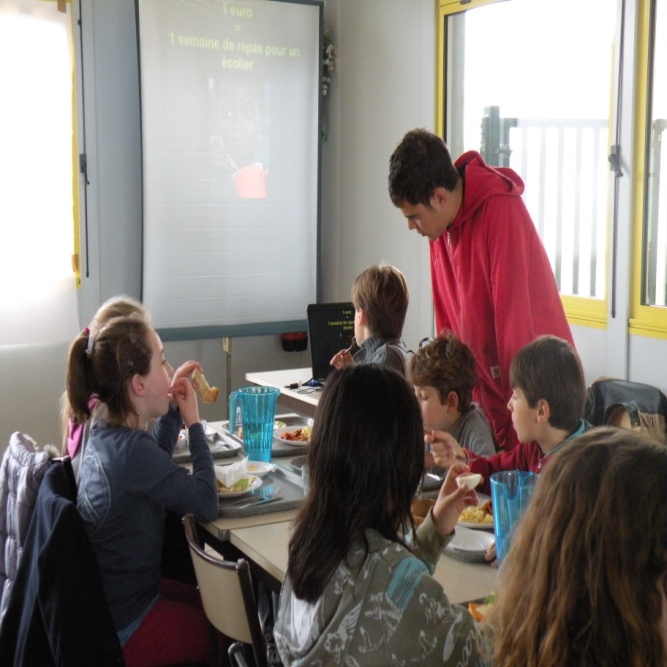 Bègles
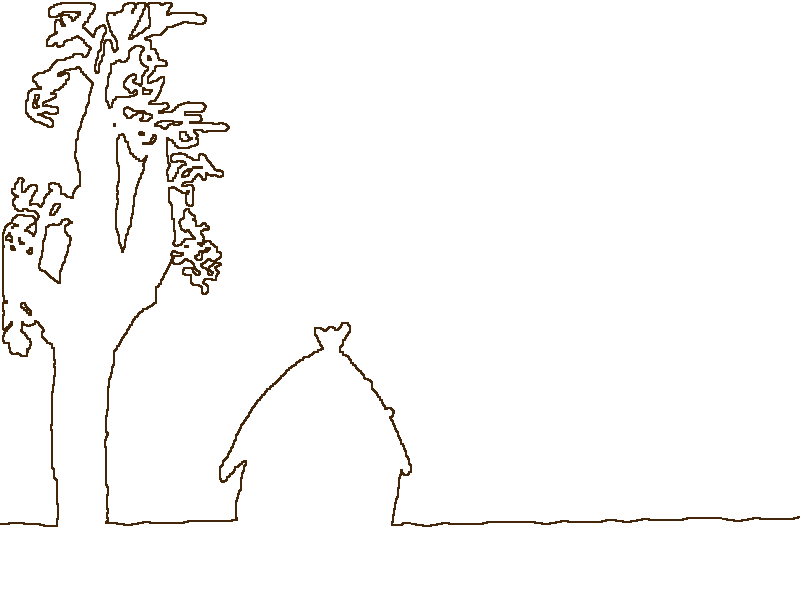 Animations
Forum de l’engagement
Lycée Valclav Havel (Bègles), Parempuyre, Arsac, Le Bouscat, Blanquefort
GIRONDE
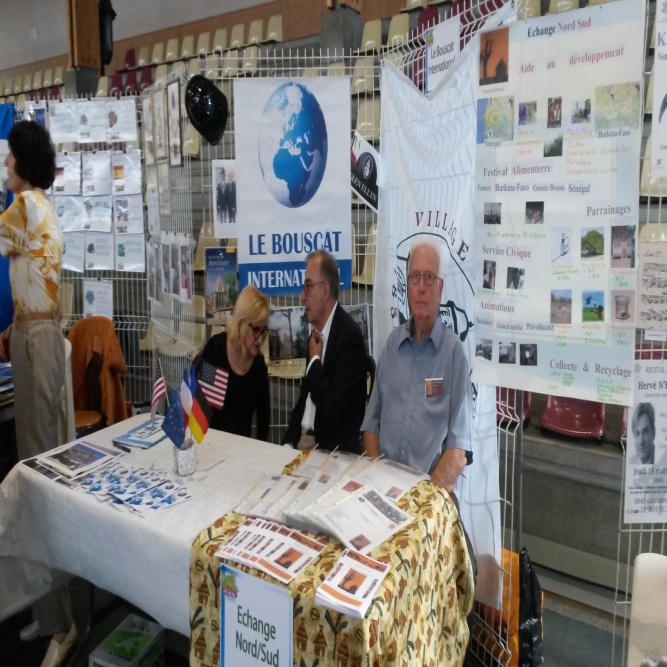 Forum des associations
Forums
9
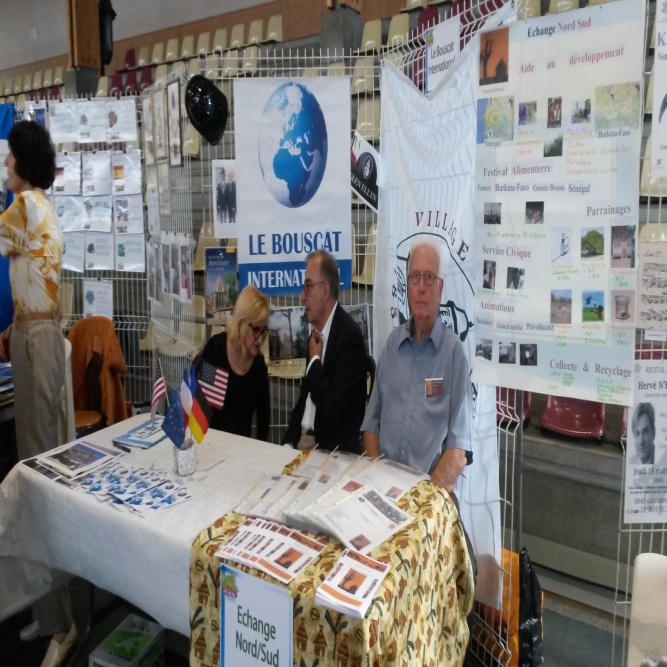 9
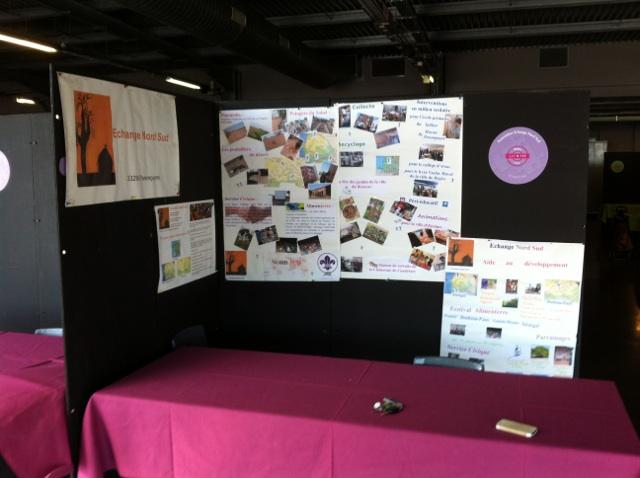 Festival Alimenterre,
Alternatiba,
Semaine de la Solidarité Internationale
GIRONDE
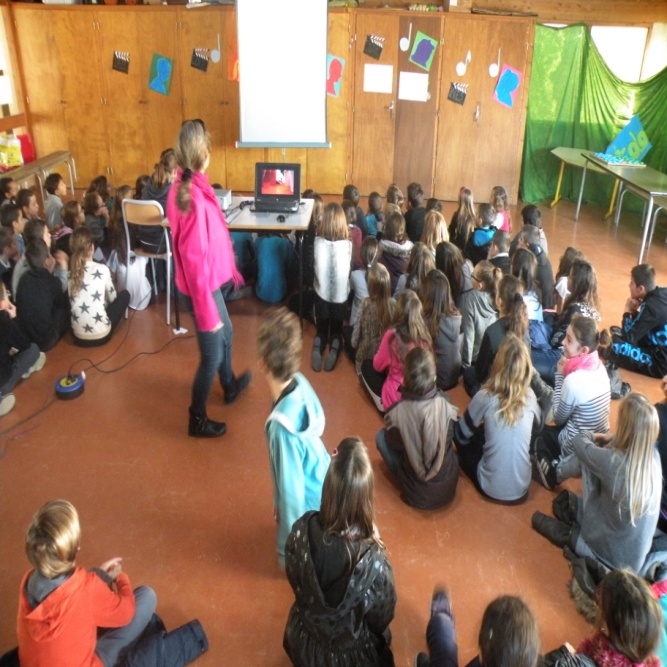 Alimenterre
Festival Alimenterre
21 projections
Exposition « La fin de la faim »
2 ateliers culinaires
2 concerts
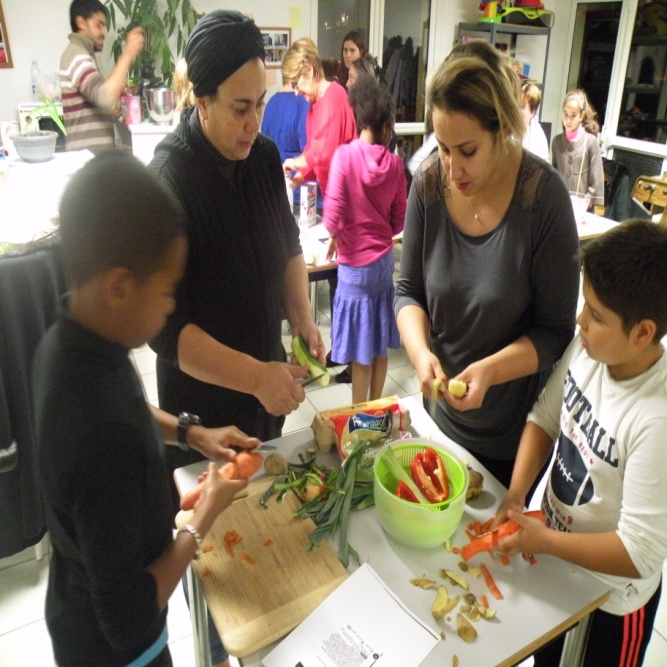 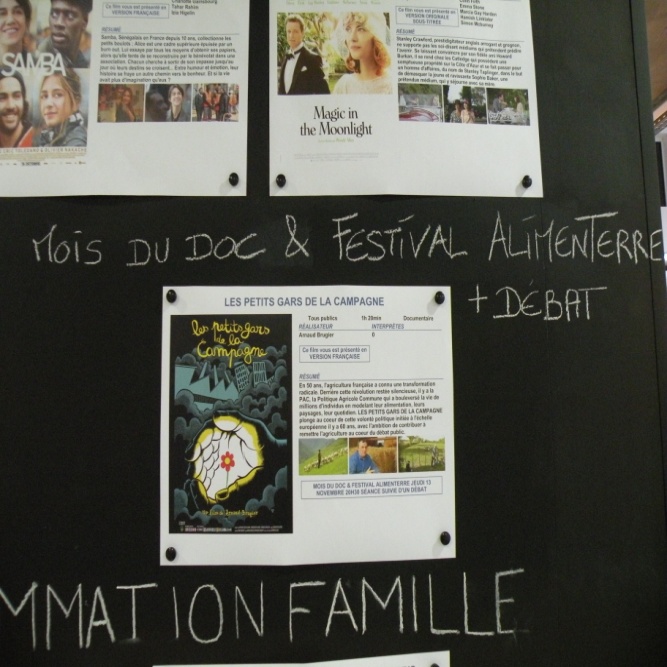 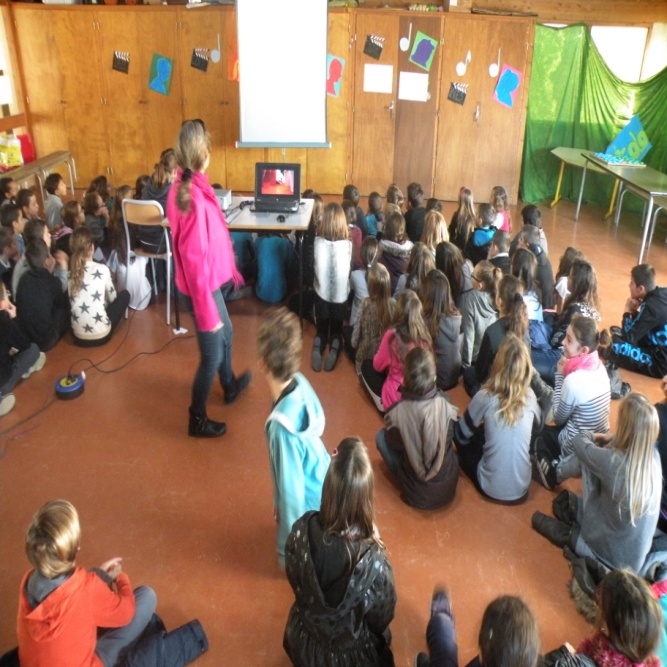 Alternatiba
Projection –débats à l’université Bordeaux Montaigne
Stand au village Exposition « La fin de la faim »
	Ateliers hôtels à insectes
	Ateliers bonhommes en légumes
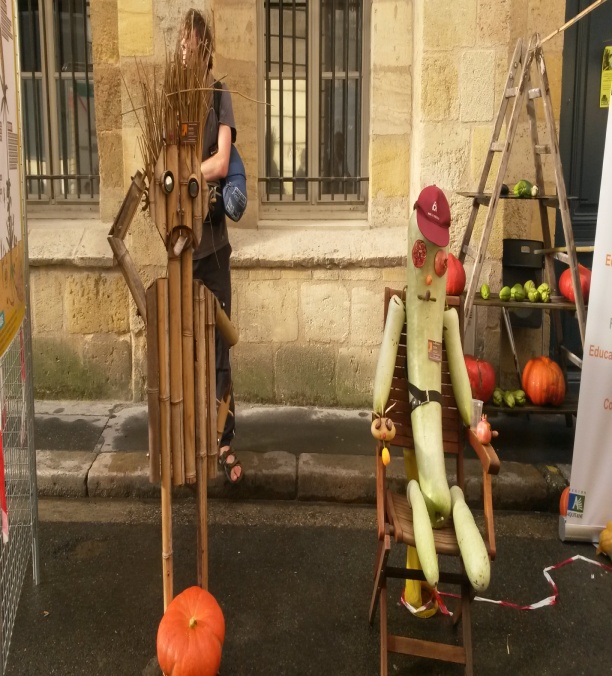 Semaine de la solidarité internationale
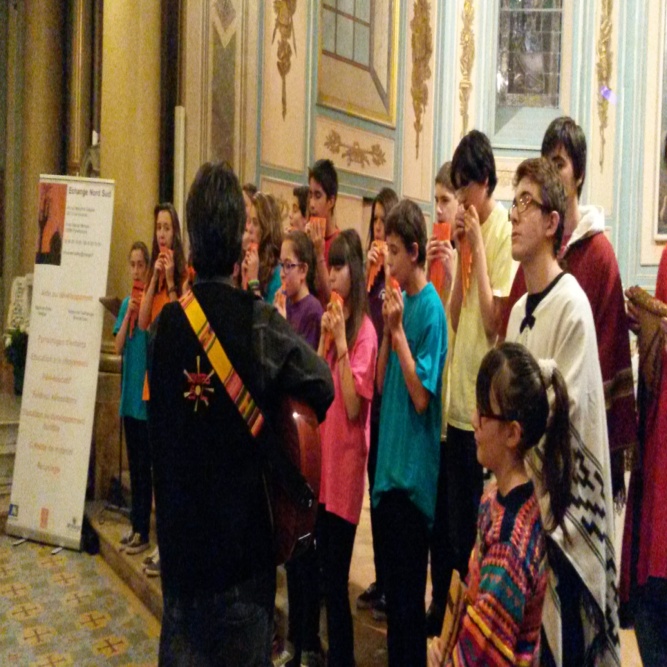 Projections
	Macau
	Parempuyre
Concerts
	Blanquefort
	Parempuyre
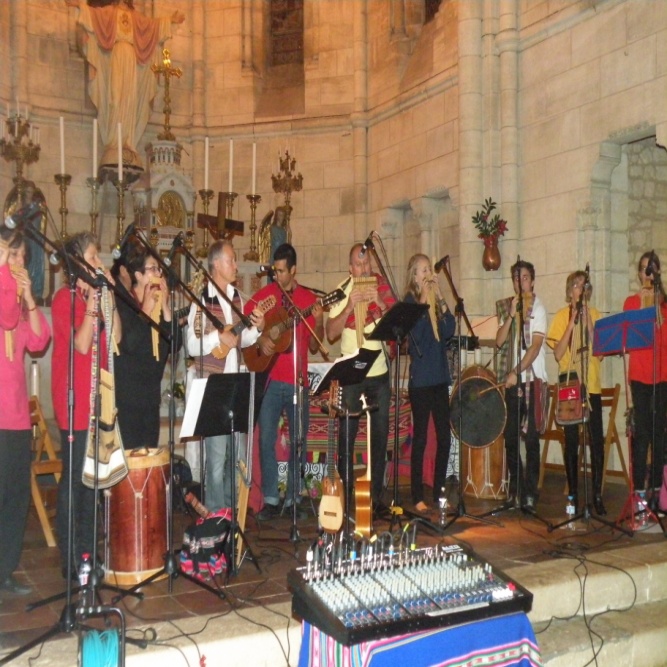 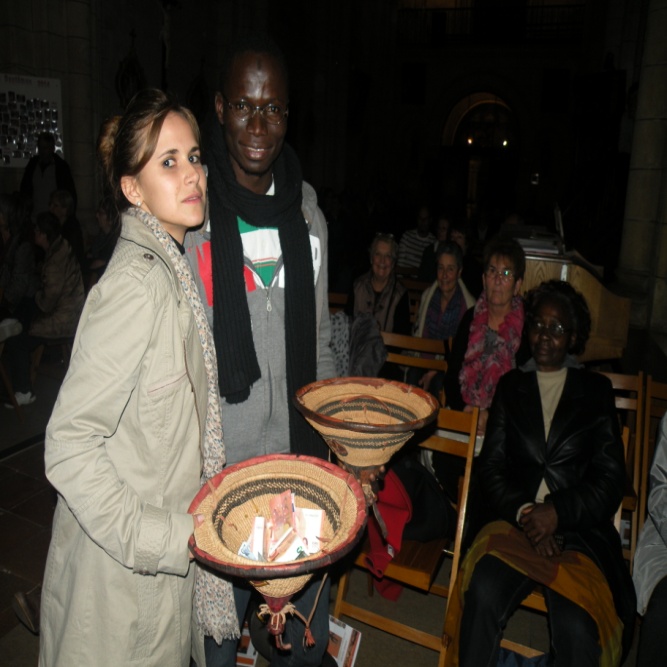 Louise,
Maf
GIRONDE
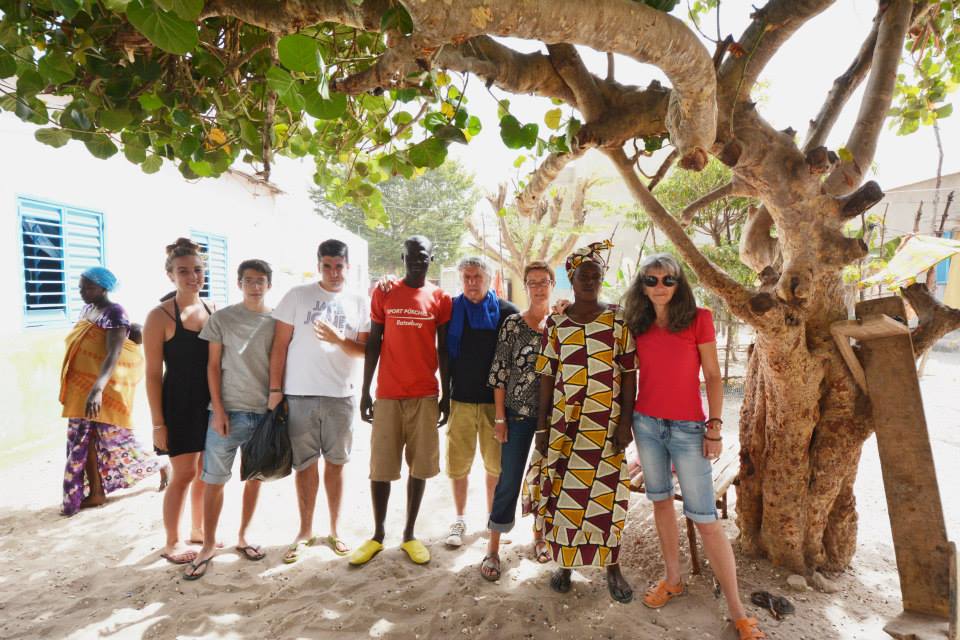 Échange service civique
Maf
6 mois en Gironde
Mission 
Développer, organiser, et réaliser le festival Alimenterre
Créer des outils pédagogiques
Renforcer les liens avec les partenaires locaux
Travailler en synergie avec Louise au Sénégal
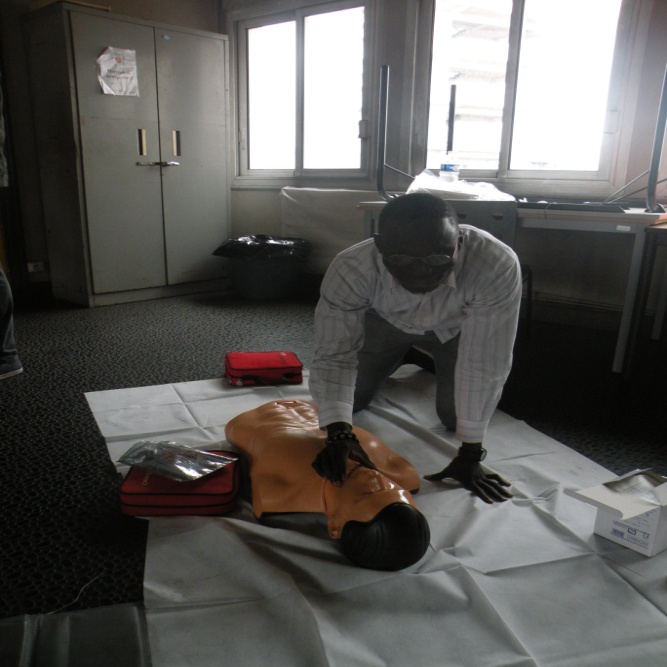 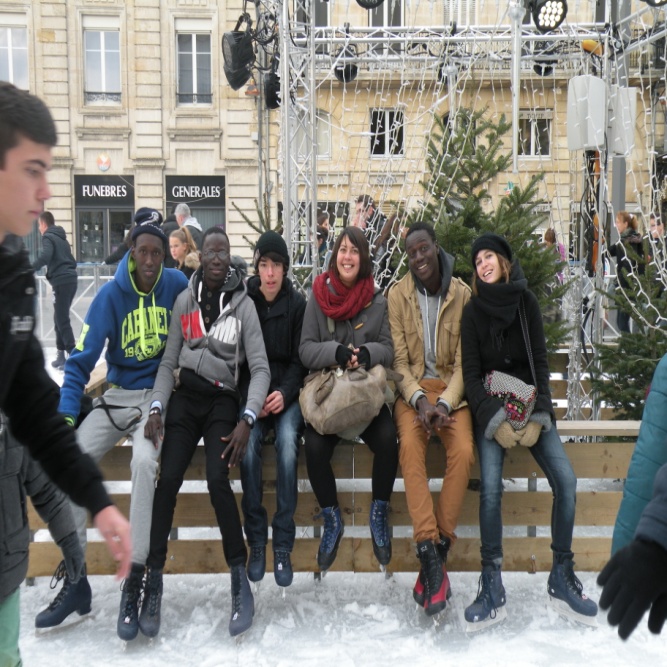 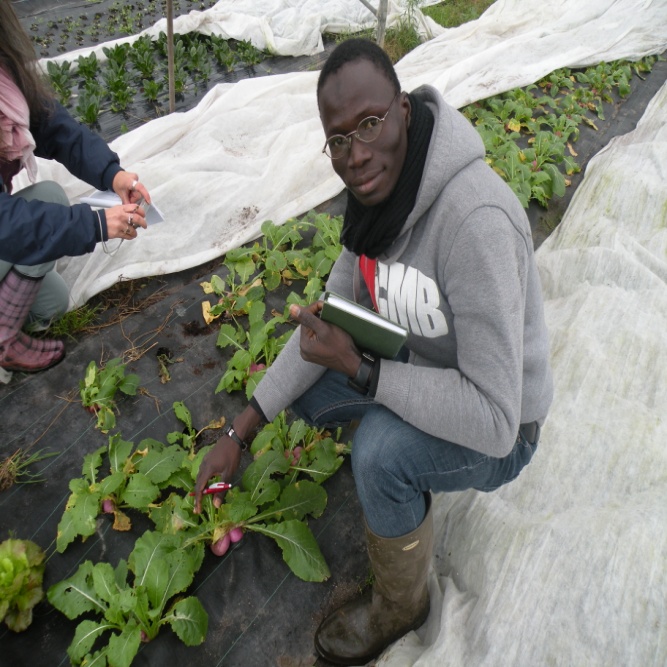 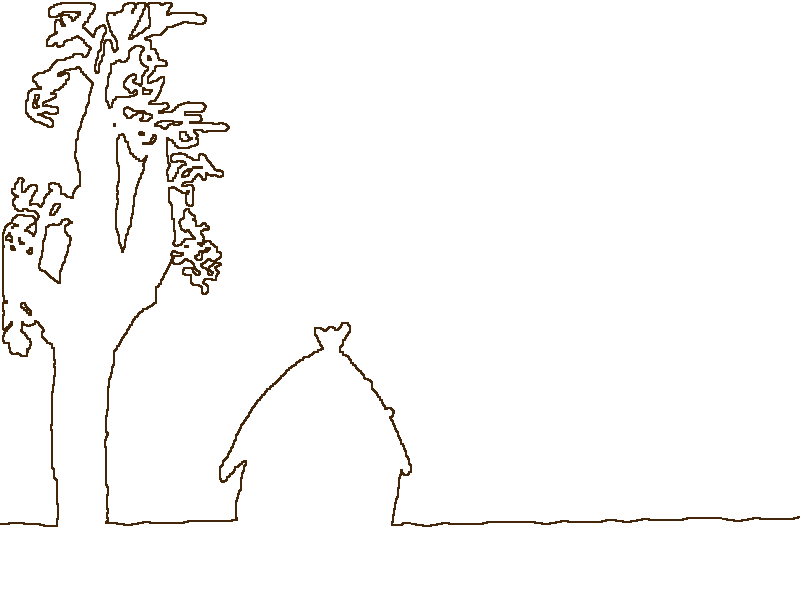 Burkina Faso
Mission février
Mission novembre
Alimenterre
Poulaillers
Pinoussha
Burkina
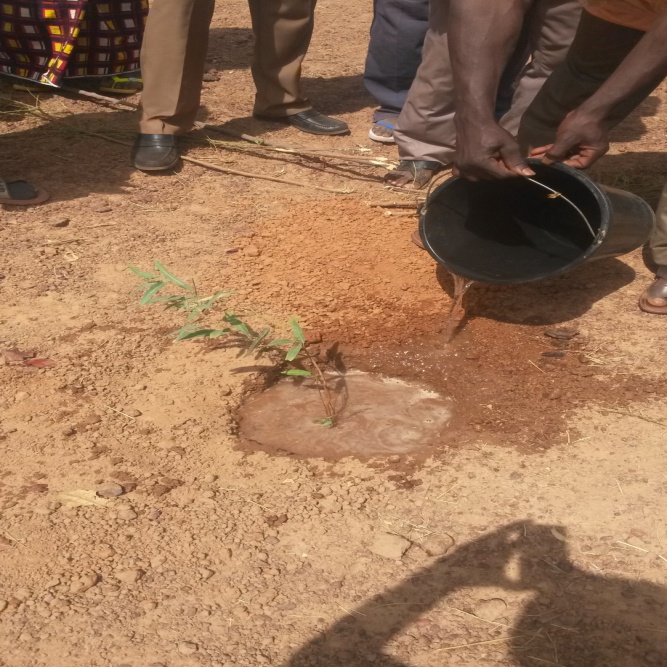 Mission février
Mission février
Rencontres officielles
Audit
Recherche de partenariats  :
	Alimenterre
	Projet Pinoussha
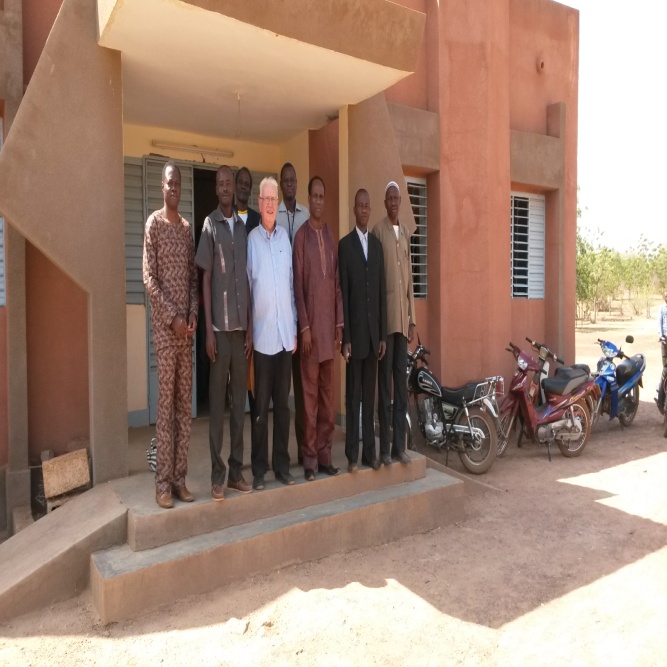 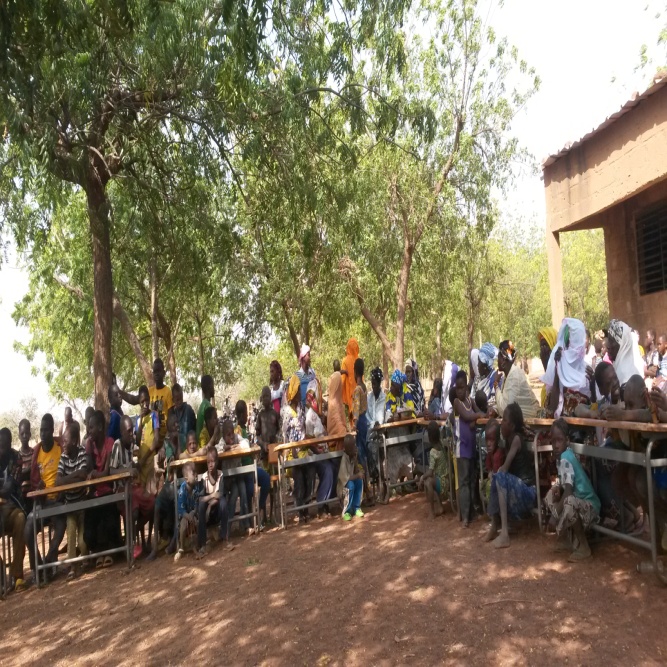 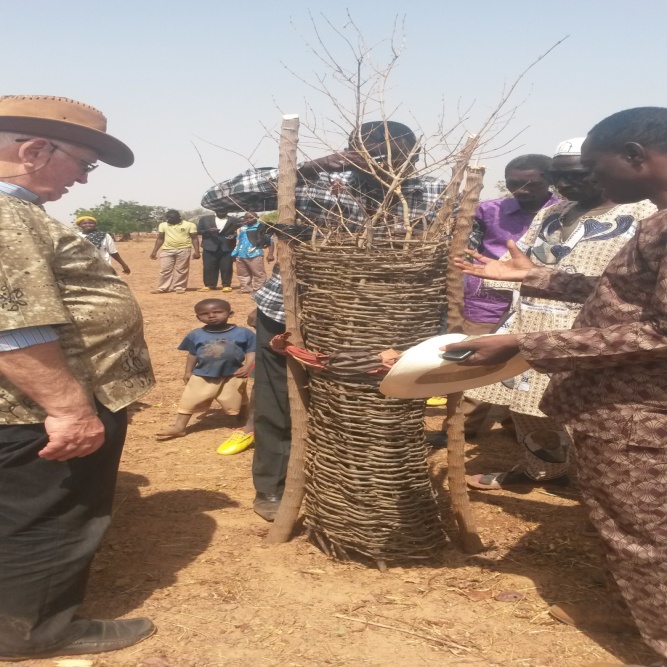 Burkina
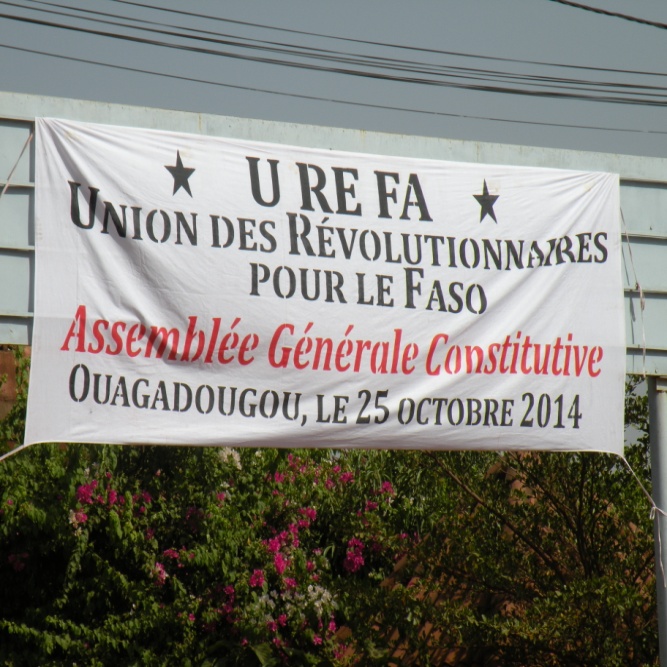 Mission novembre
Mission novembre
Lancement festival Alimenterre
Lancement projet Pinoussha
Rencontres officielles
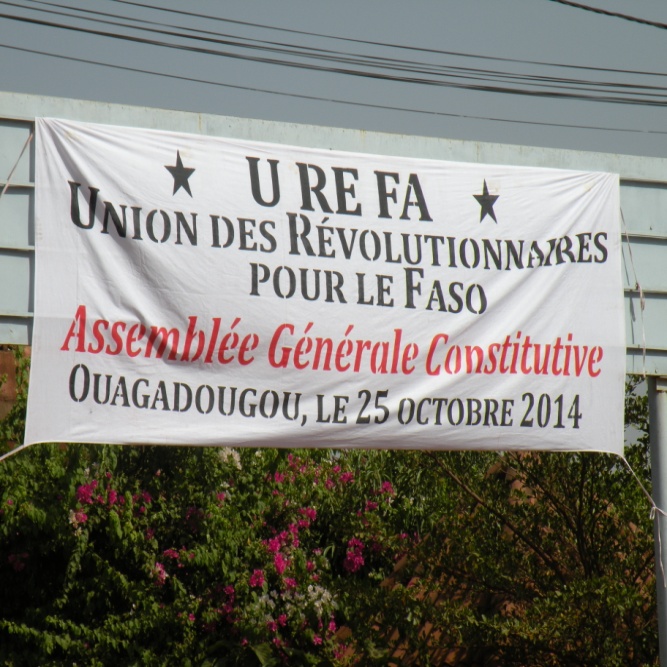 Burkina
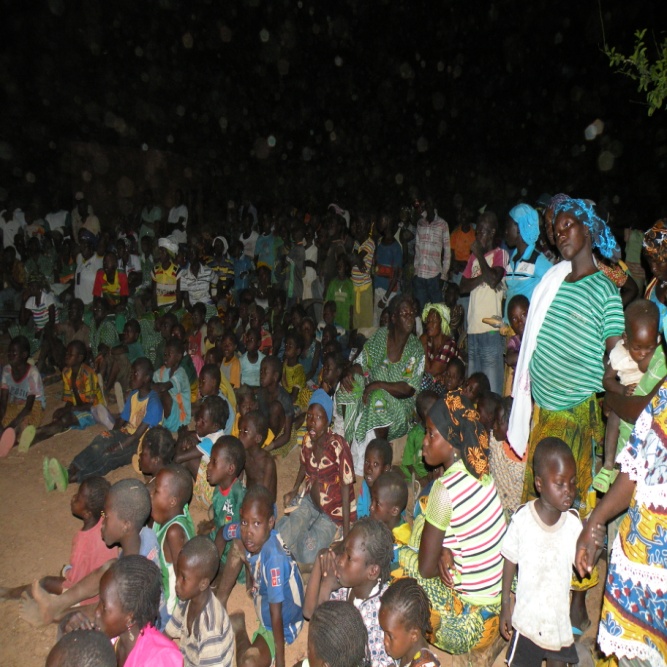 Alimenterre
Alimenterre
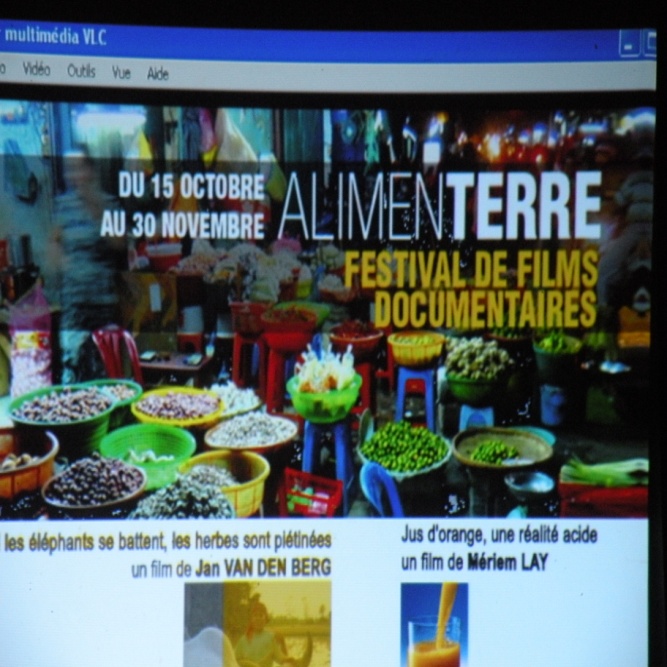 18 projections-débats
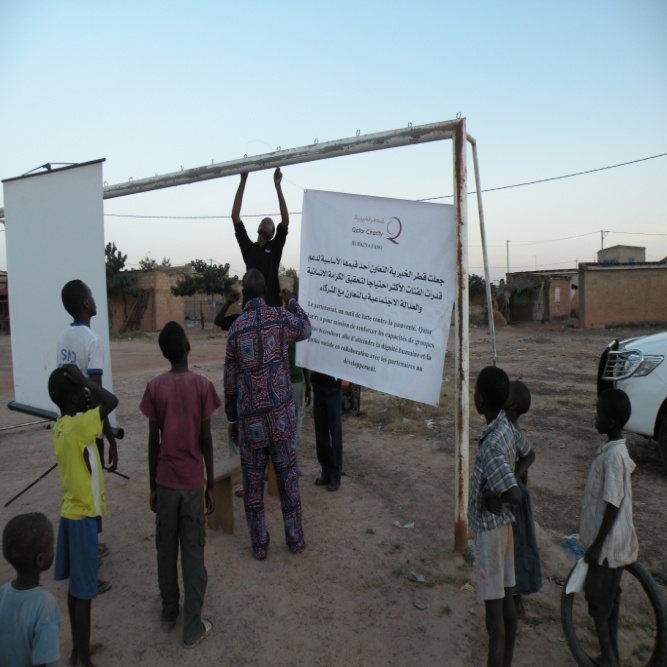 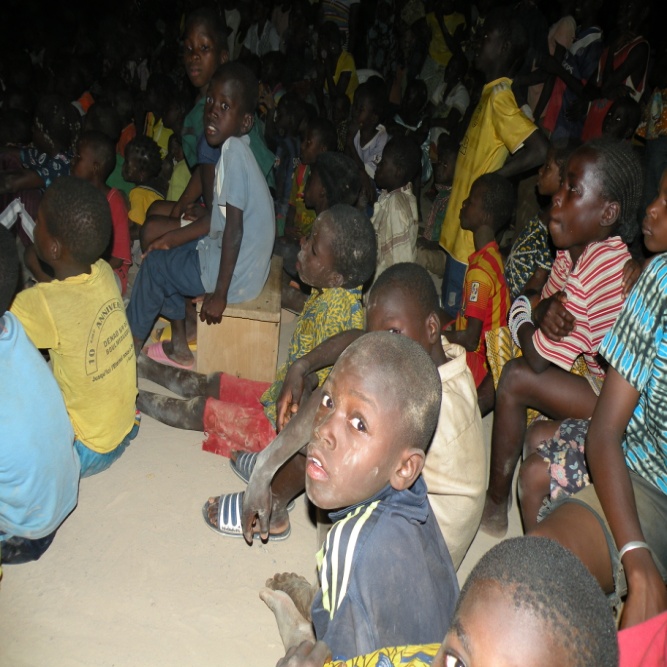 Burkina
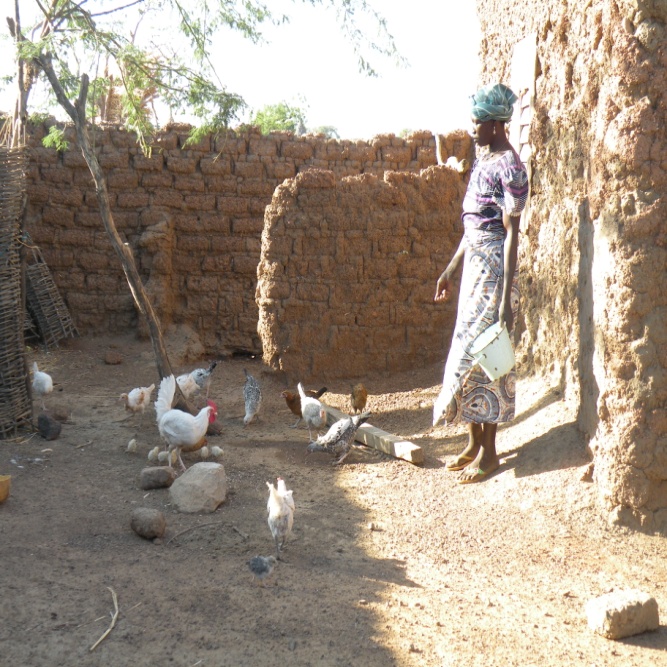 Poulaillers
Poulaillers
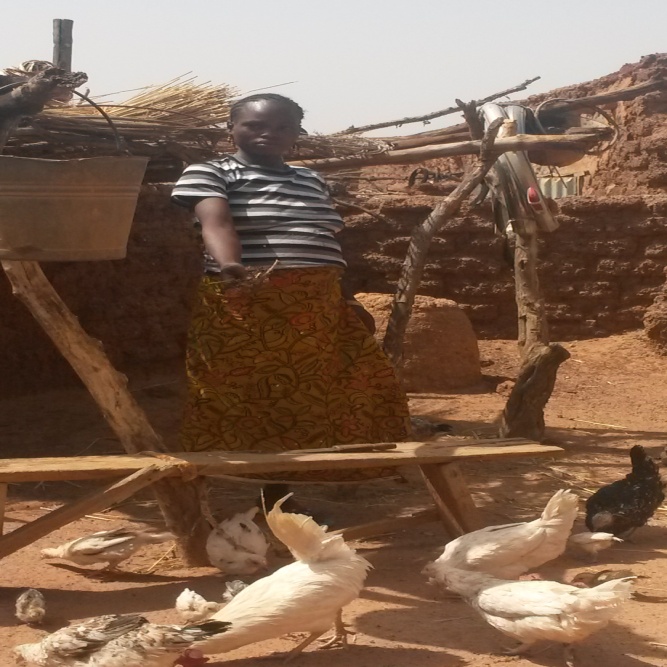 100 € investis
2013: 6 poulaillers
2014: 12 poulaillers
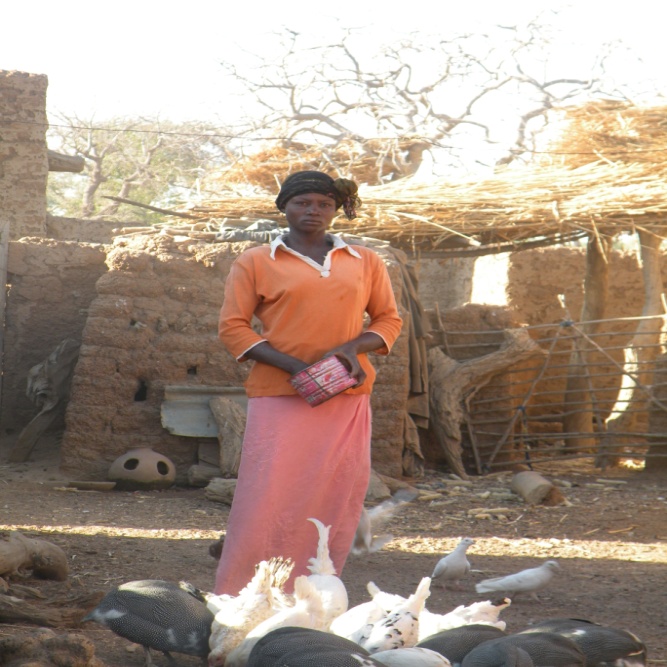 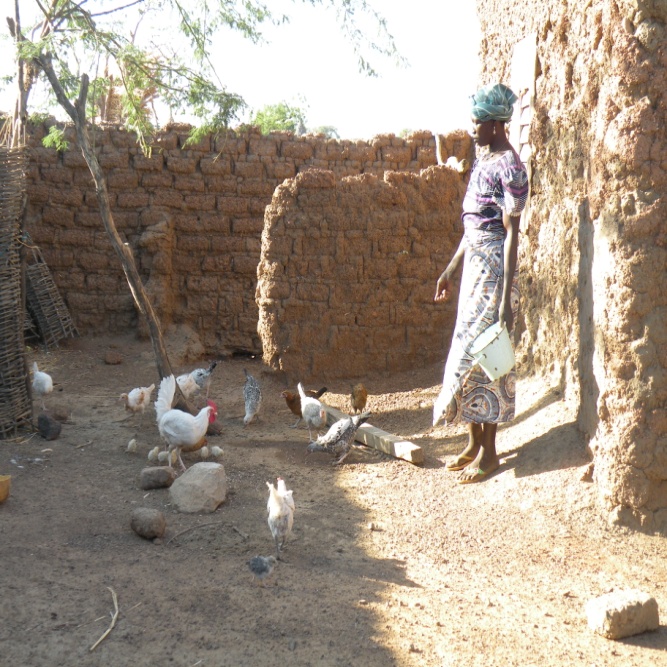 Burkina
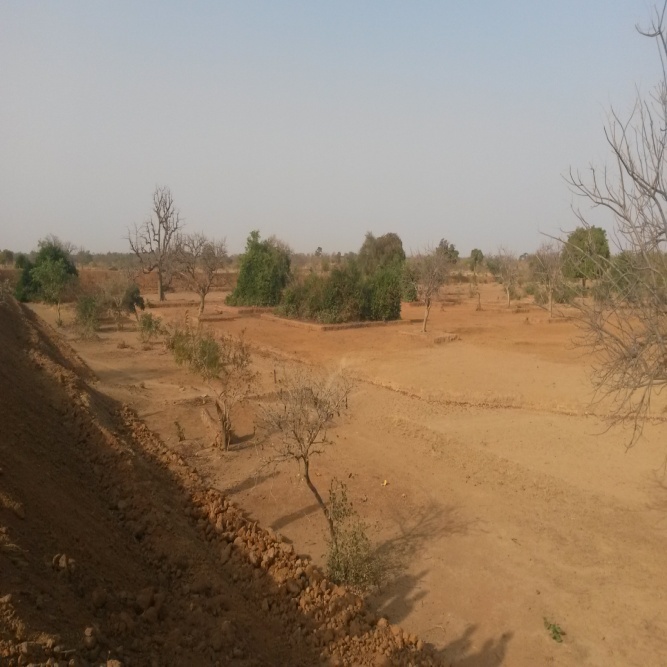 Pinoussha
Pinoussha
Création d’une retenue d’eau
Réhabilitation des sols
Reforestation
Création d’un bocage
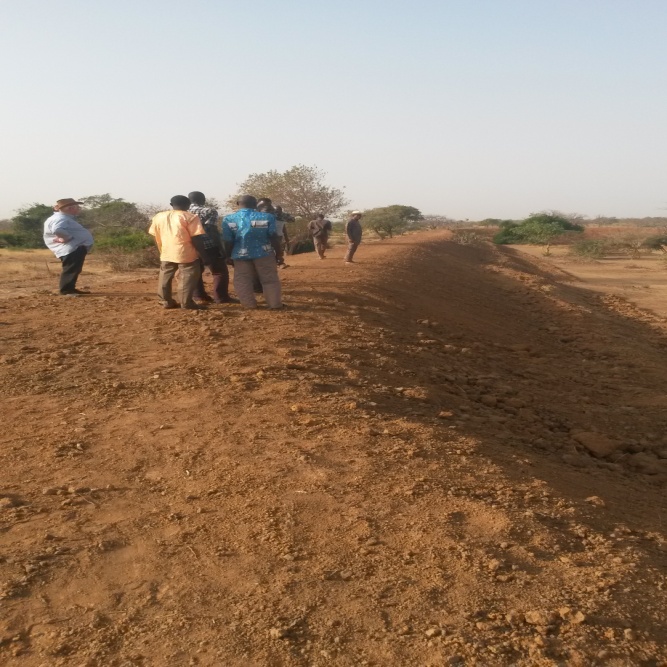 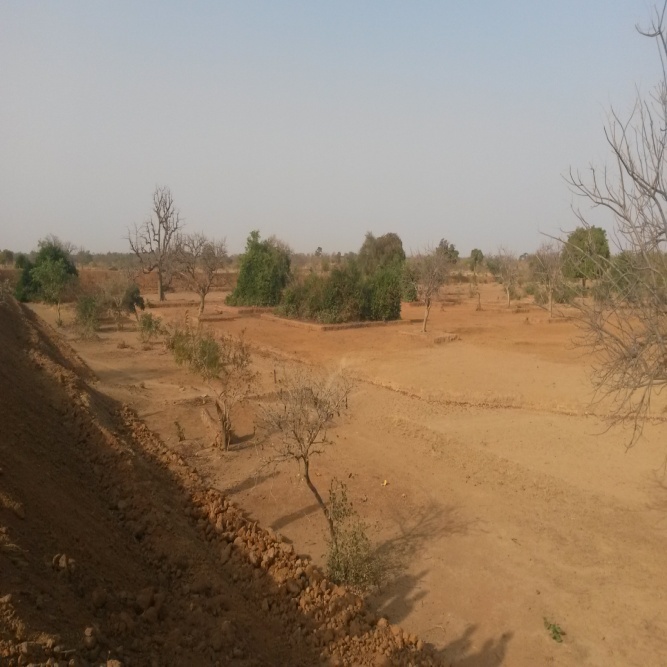 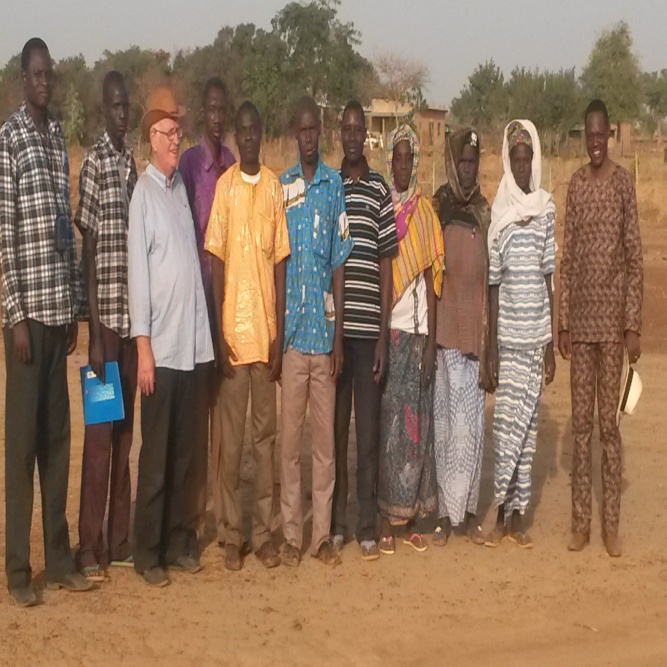 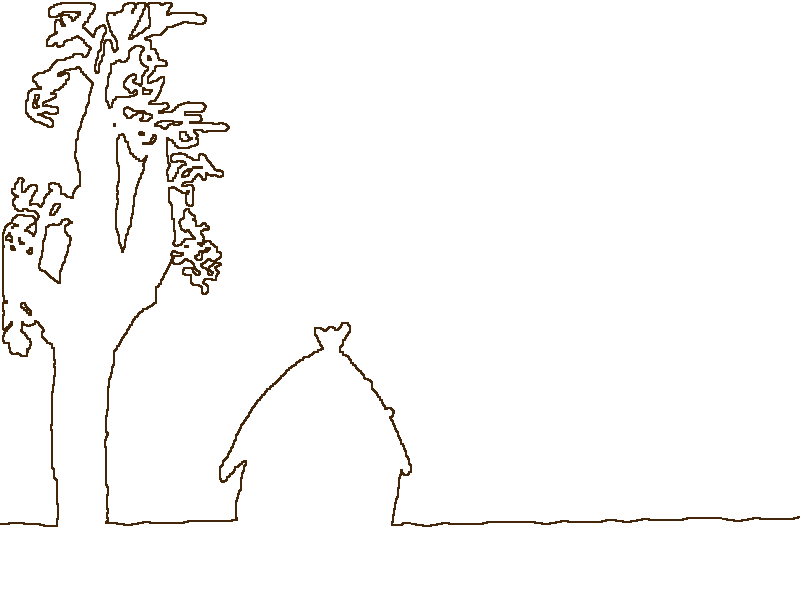 Sénégal
Potagers scolaires
Échange Service civique
Alimenterre
Projet des déchets
Projet des jardins mères
Sénégal
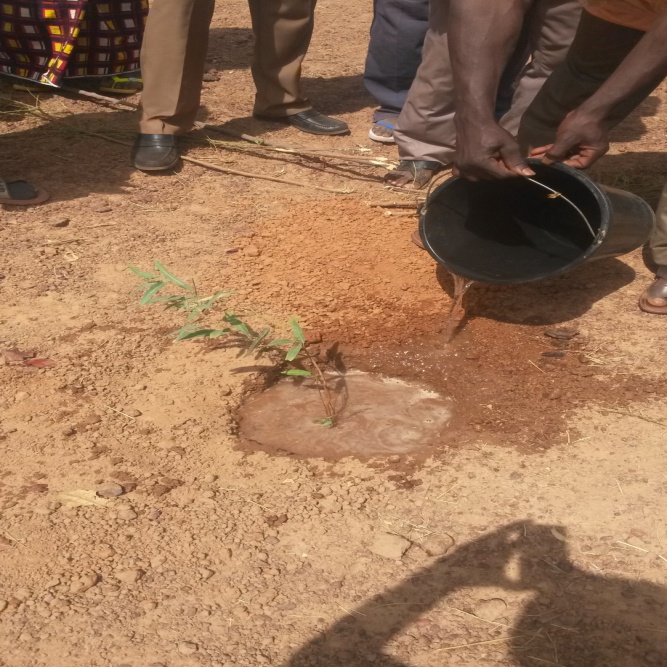 Potagers scolaires
Potagers scolaires
5 potagers scolaires
44 classes
1 354 élèves
60 enseignants
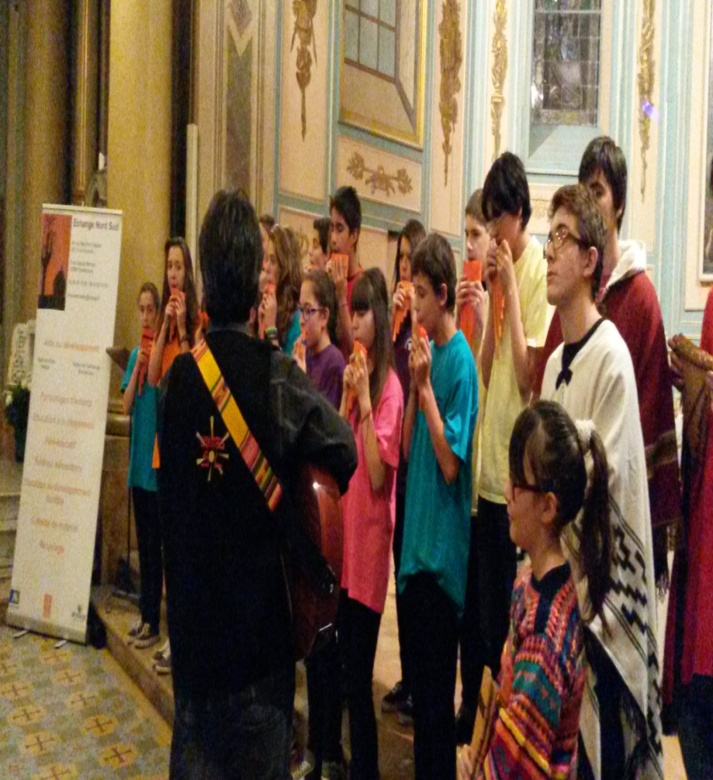 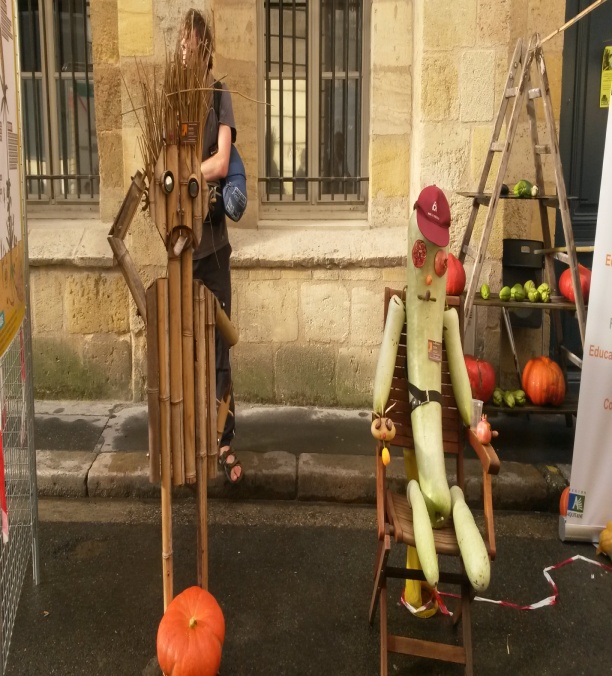 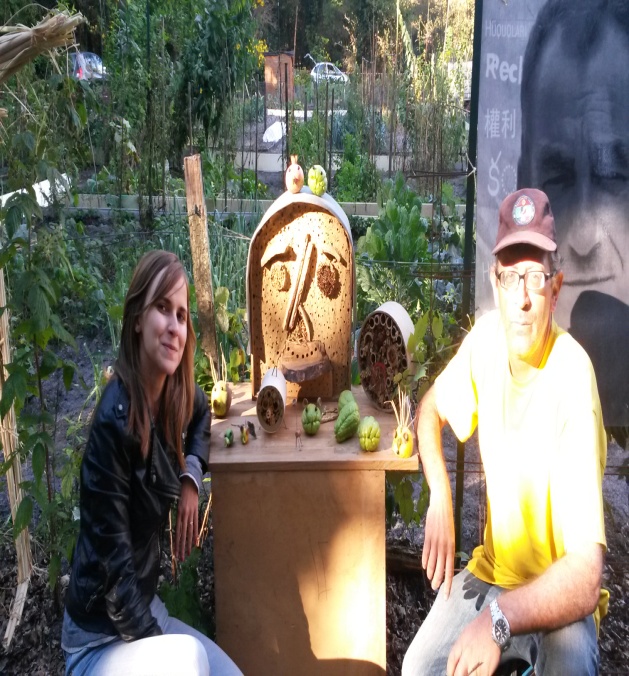 Sénégal
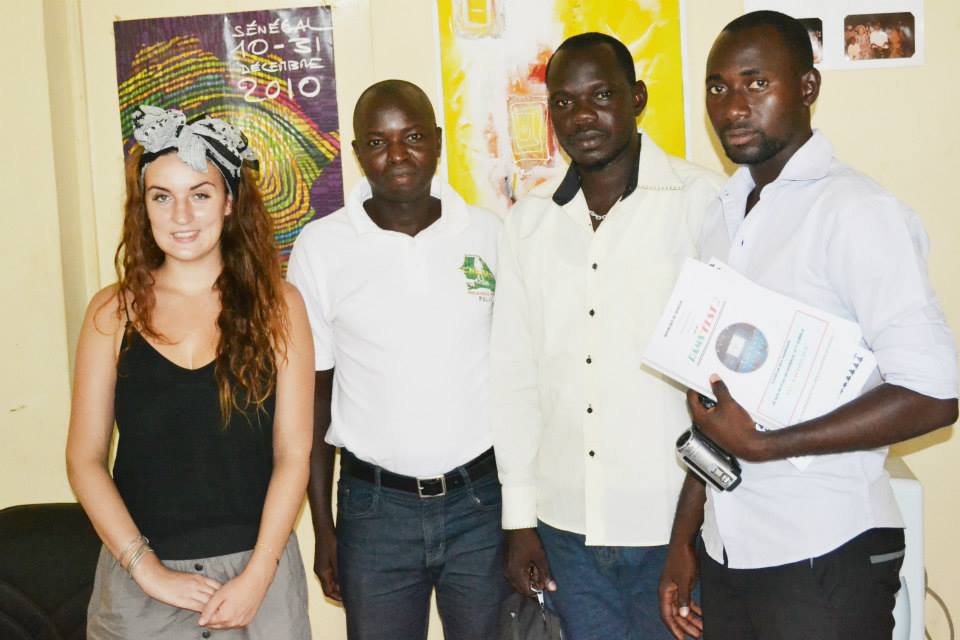 Échange service civique
Louise
6 mois en Casamance
Mission 
Développer, organiser, et réaliser le festival Alimenterre
Créer des outils pédagogiques
Renforcer les liens avec les partenaires locaux
Travailler en synergie avec Maf en France
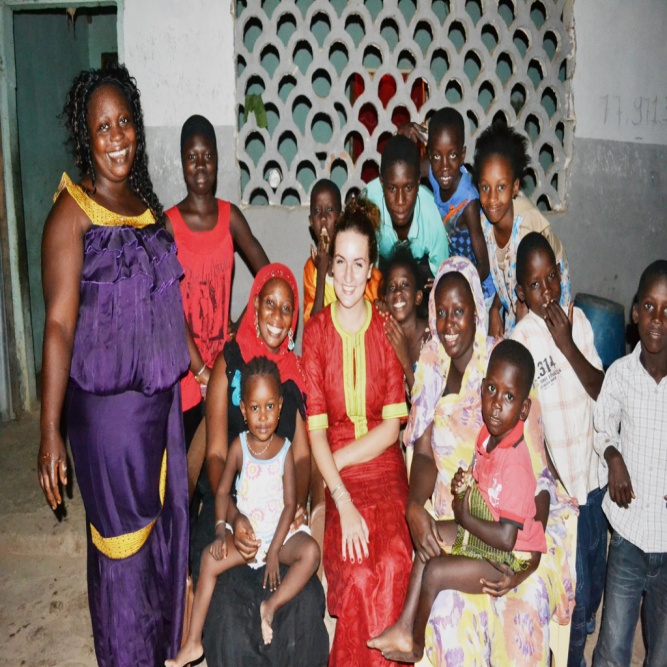 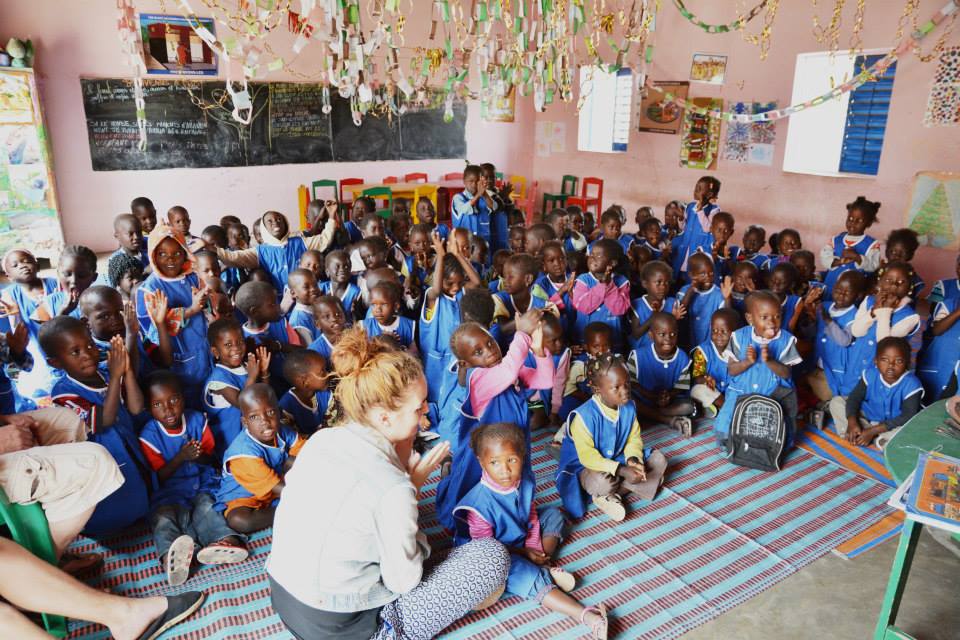 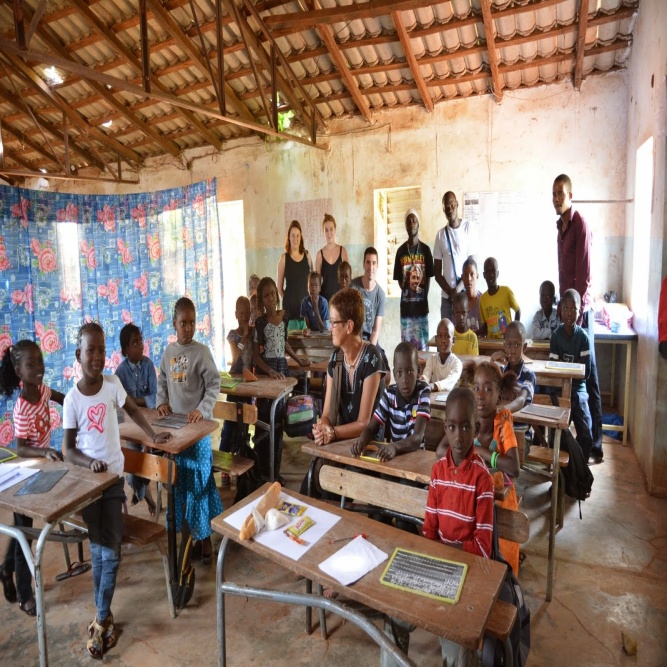 Sénégal
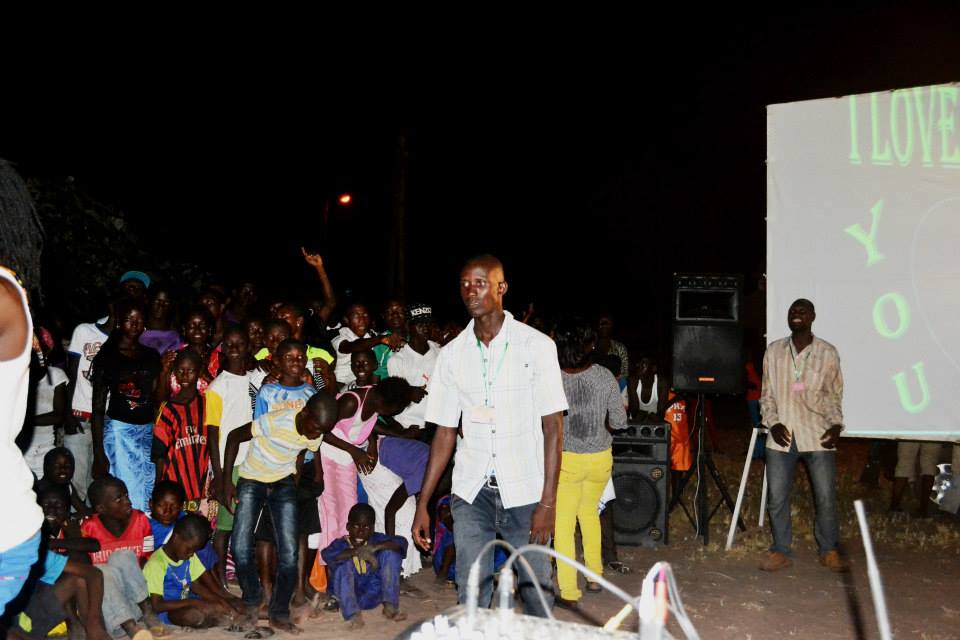 Alimenterre
Alimenterre
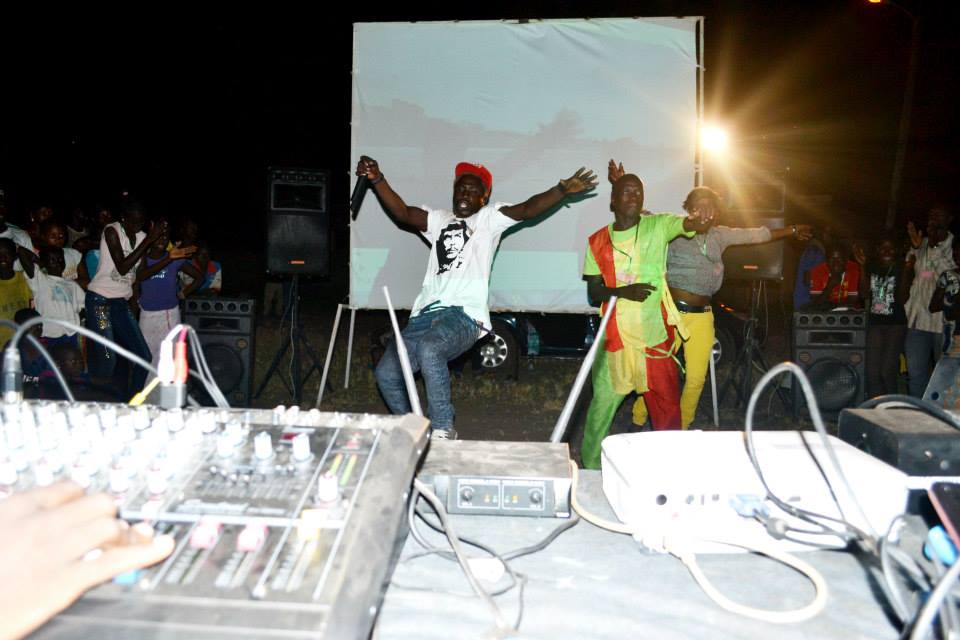 11 projections
6 concerts
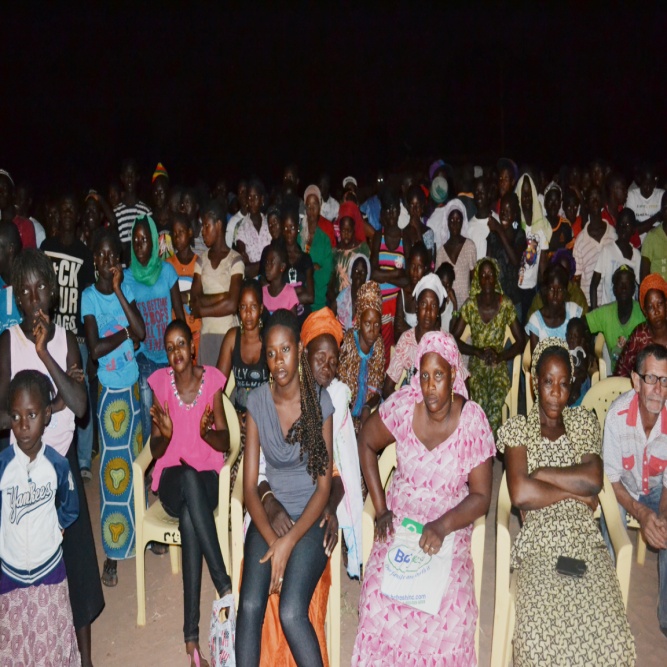 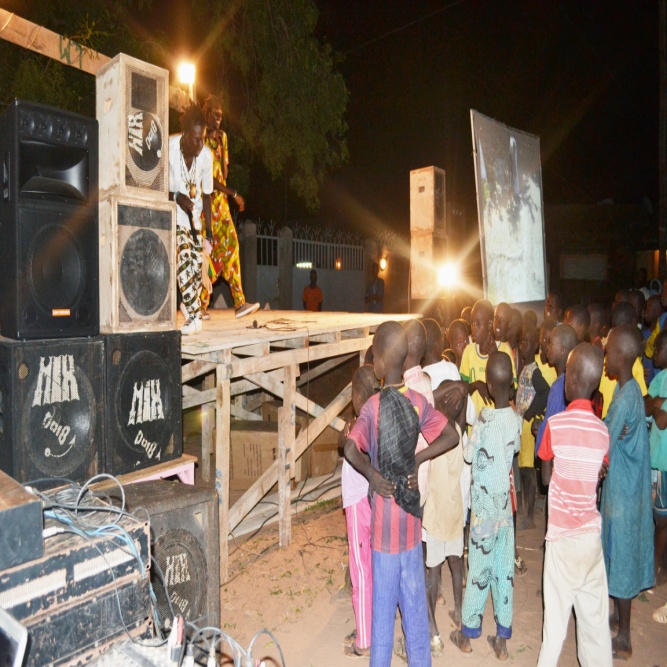 Sénégal
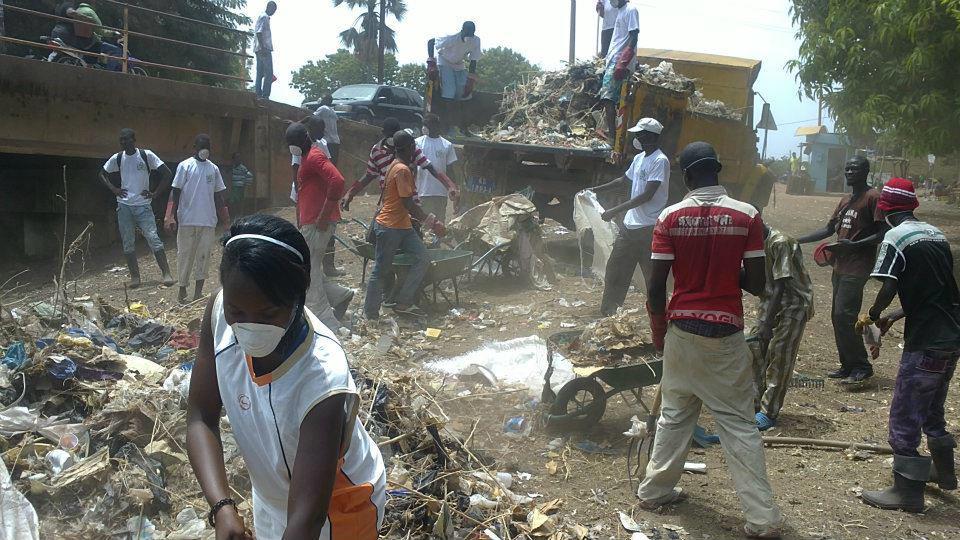 Projet des déchets
Projet des déchets
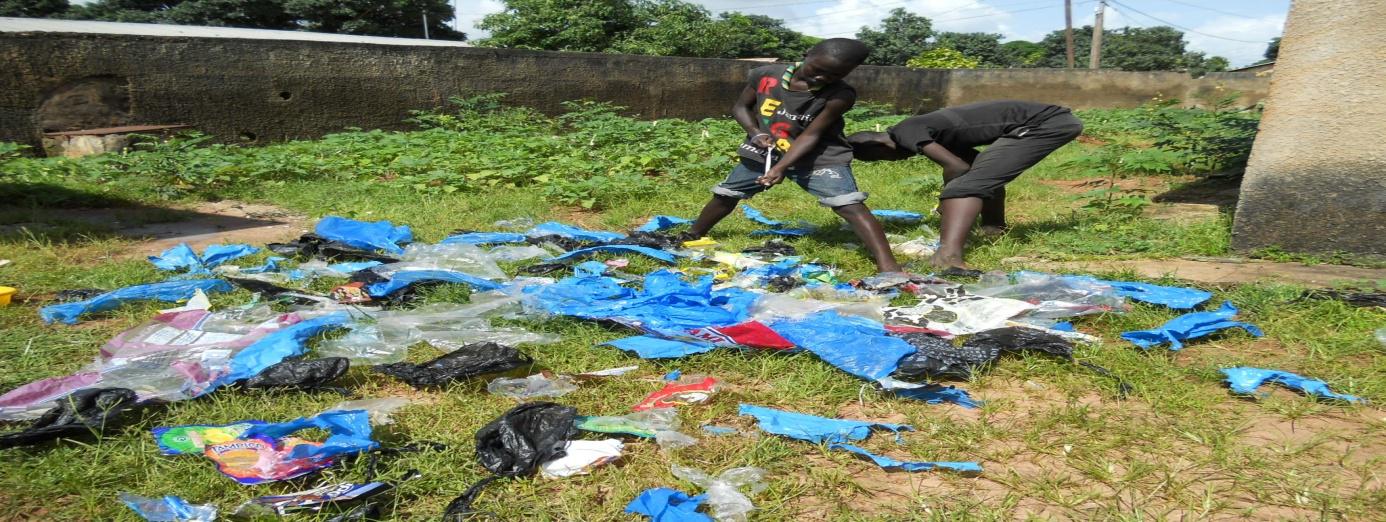 Recherche de financements
Collecte 
Recyclage
Valorisation
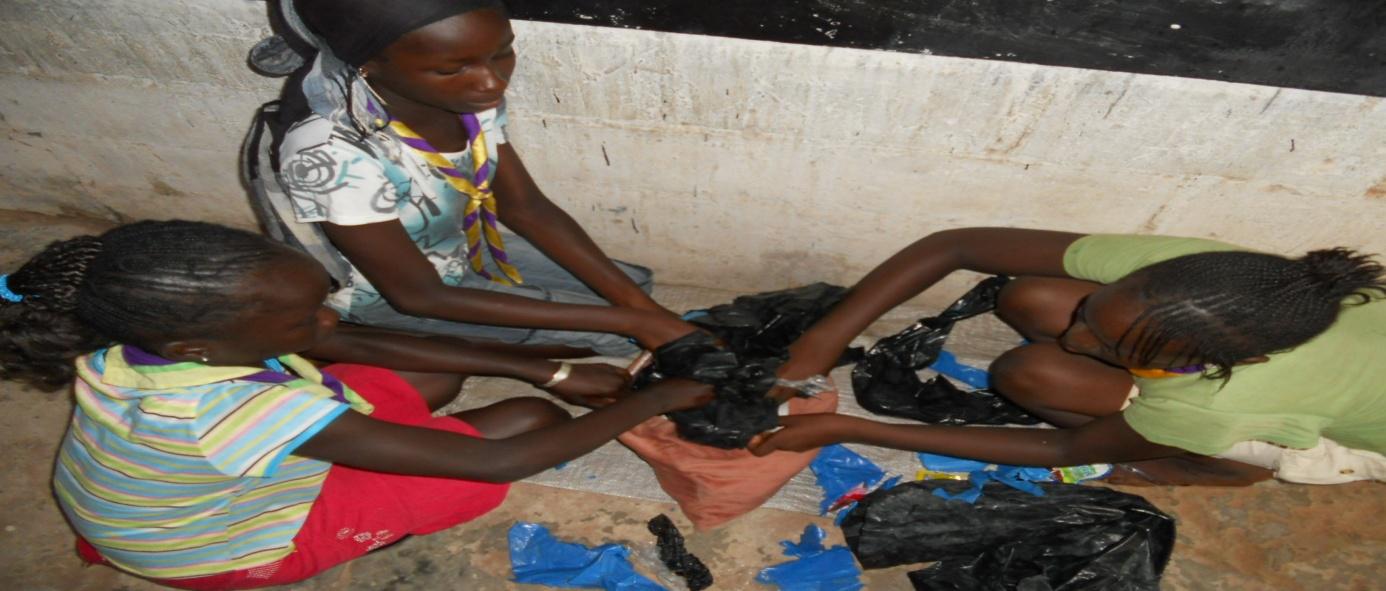 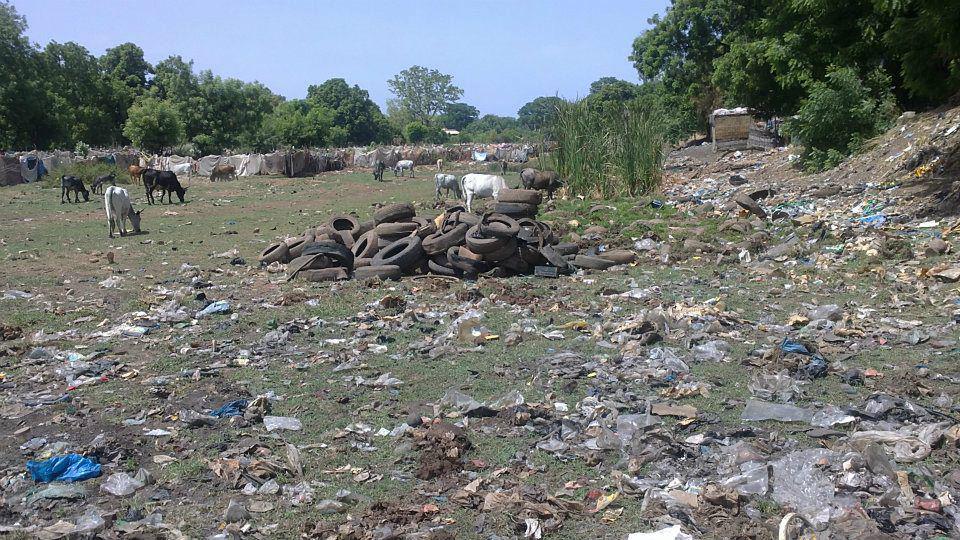 Sénégal
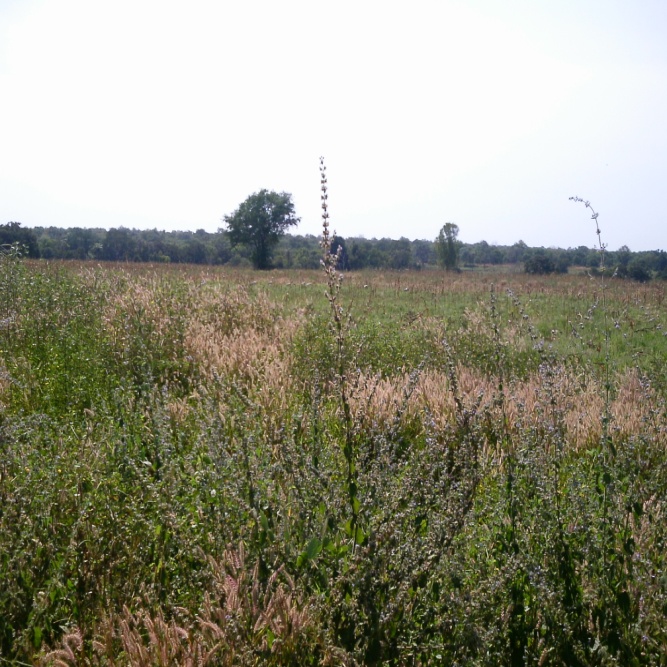 Projet des jardins mères
Projet des jardins mères
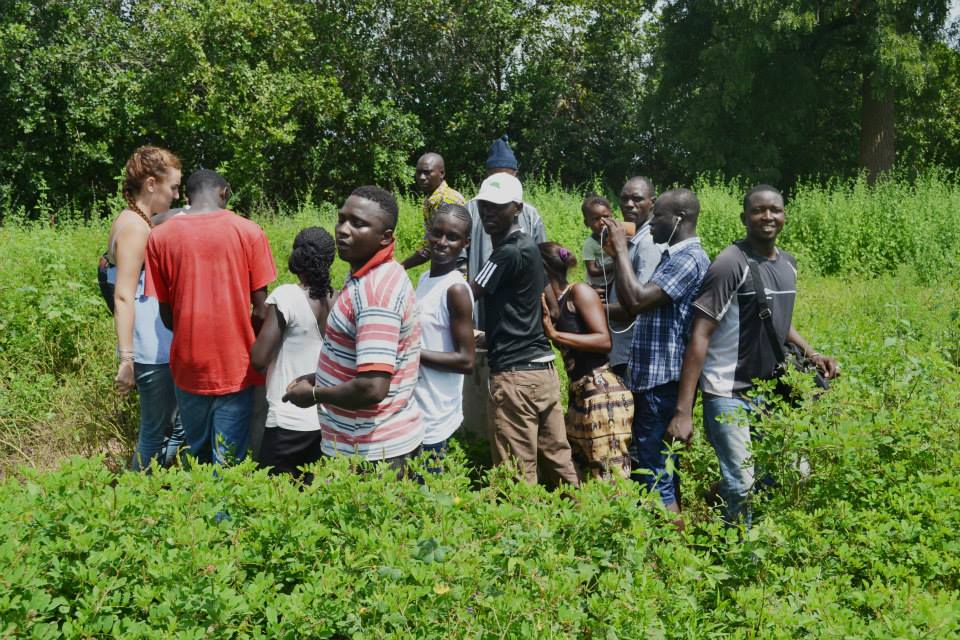 Recherche de financements
Création de potagers
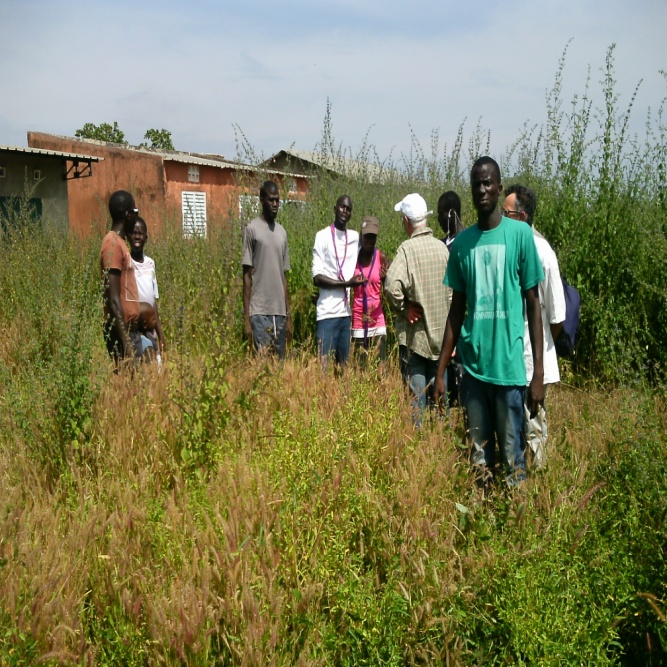 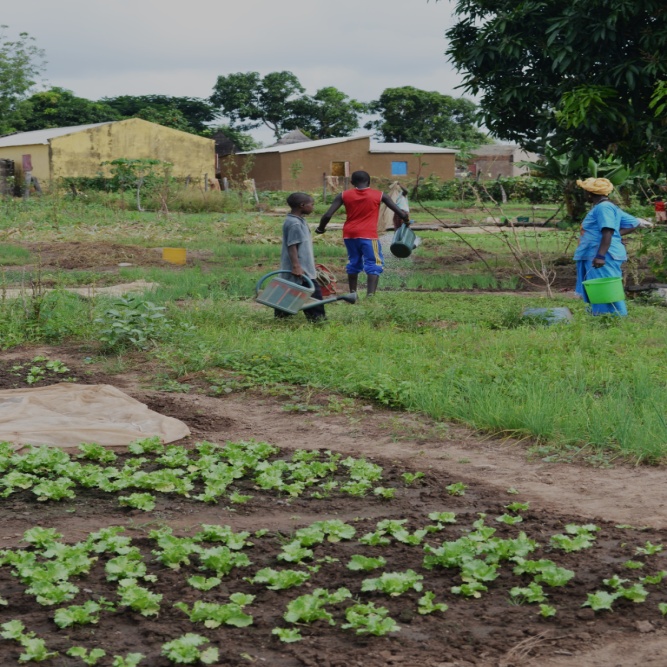 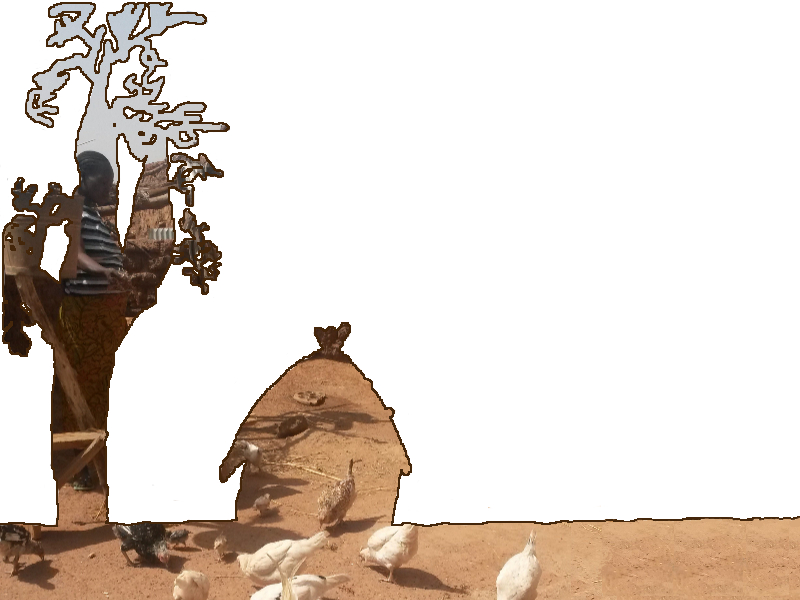 Rapport financier2015
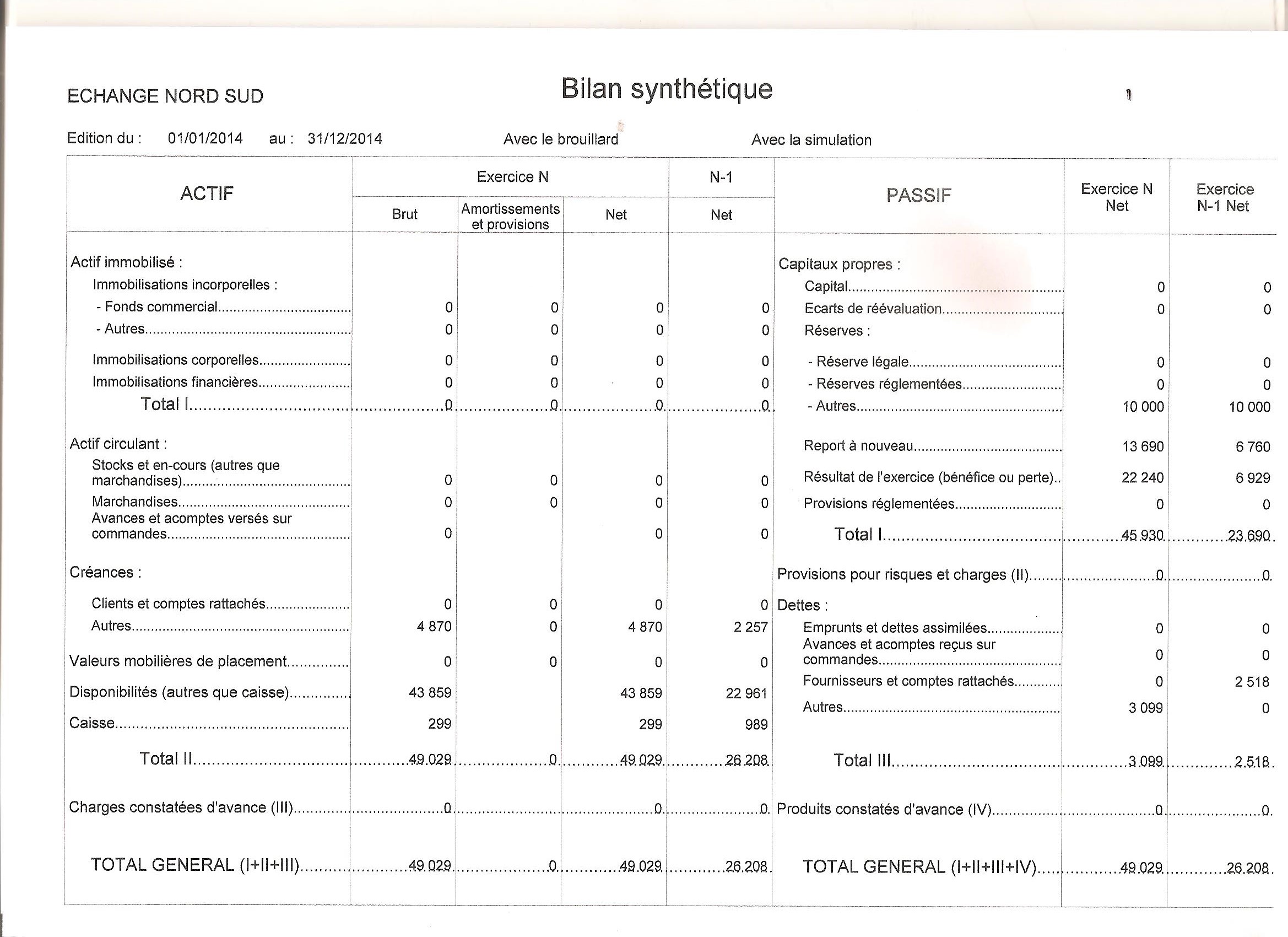 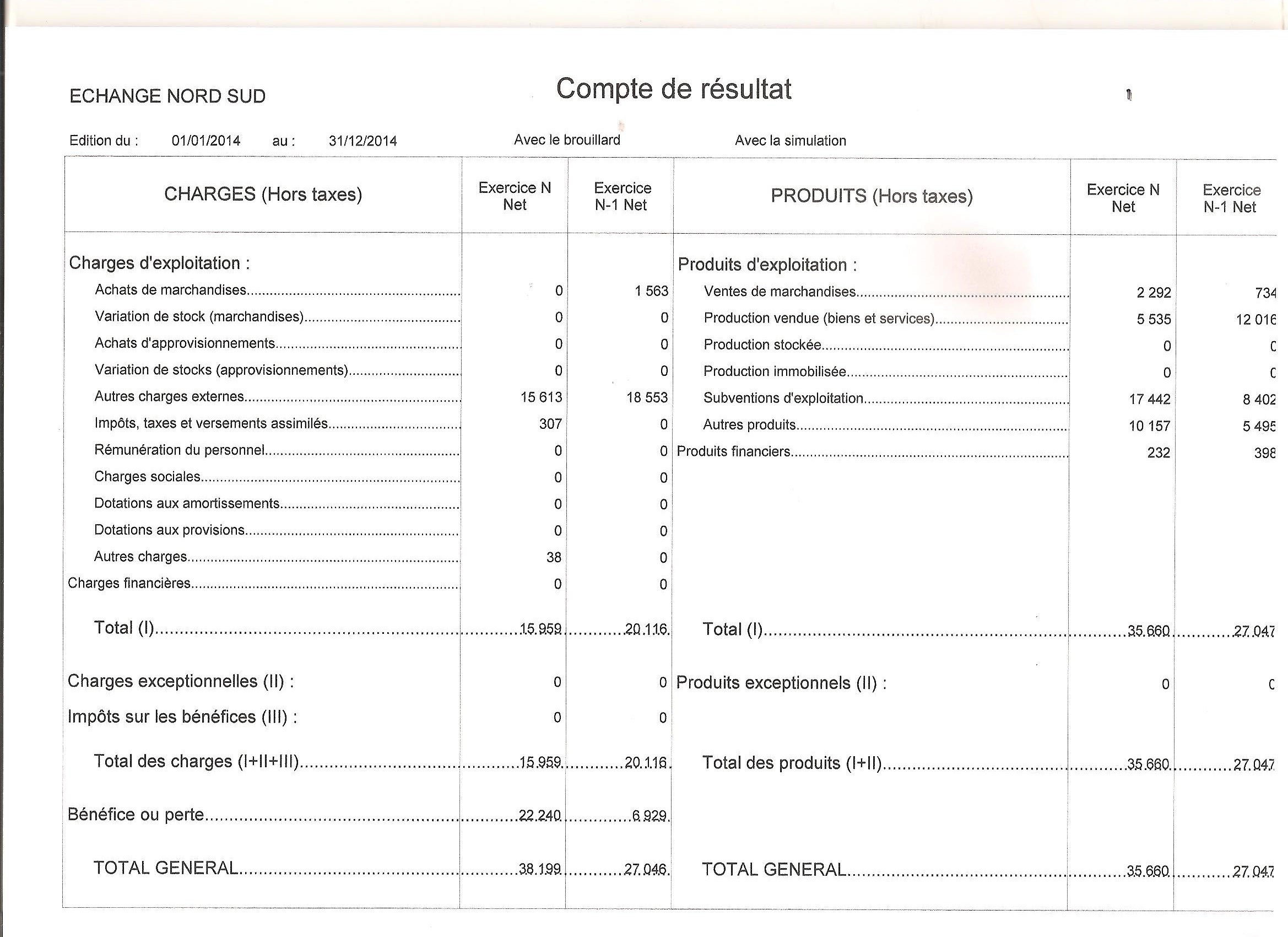 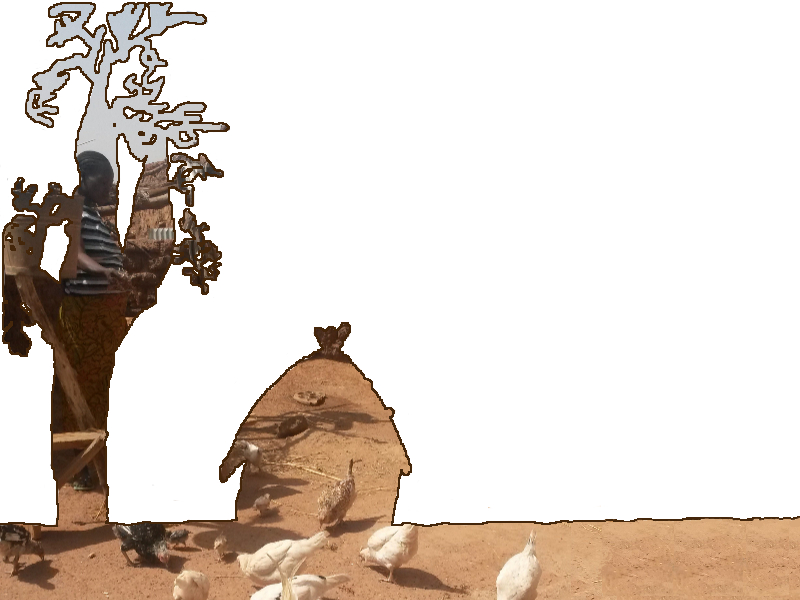 Résolutions
Résolutions
Quitus rapport moral
Quitus rapport financier
Mise en réserve de 5 000 €
Montant de la cotisation
Renouvellement du bureau
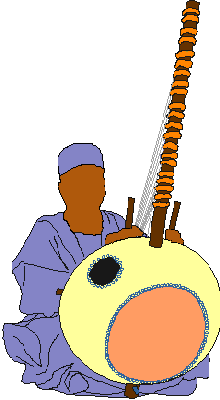 Fin
A l’année prochaine!